Realtor.com Market Outlook
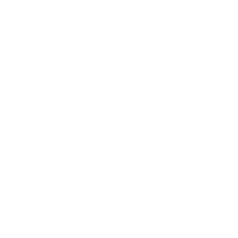 Realtor.com Economics
January 2019
AGENDA
Economic and housing data and insights from realtor.com®
National Forecast – How well did we predict 2018? Looking forward to 2019
U.S. Economic Trends – GDP, Jobs
U.S. Housing Trends – Ownership Up, EHS Struggle
Supply: Inventory, Prices, Affordability
Demand: Aging Millennials, Rents
How Shoppers React
How realtor.com® data highlights U.S. trends
California, Cross Market Demand
Hot Markets, Generational Shopping
Local Data – Denver Inventory, Sales & Hot Markets
2
National Forecast
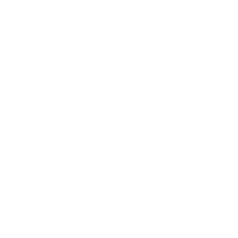 2019 Forecast
Key economic and housing metrics from NAR and realtor.com
National Association of REALTORS® Macro Forecast:
Real GDP grows 1.9% in 2019 (vs. 3.1% in 2018, 2.2% in 2017)
Nonfarm payroll employment grows 1.0% in 2019  (vs. 1.6% in 2018,  1.6% in 2017)
Unemployment rises to 4.1% in 2019 (vs to 3.9% in 2018, 4.4% in 2017)
realtor.com® 2019 Housing Forecast:
Existing home prices appreciate 2.2% 
Existing home sales down 2.0%
Single family housing starts increase 8%
30-year fixed conforming rate averages 5.3%
Homeownership rate increases to 64.6%
4
2018 Forecast
Key economic and housing metrics from realtor.com
5
[Speaker Notes: On track to undershoot on price and overshoot on existing home sales;
EHS-1.6% YTD
New home sales—roughly on track with forecast +7.2% YTD
Housing starts—roughly on track with forecast  +8% b/c MF +10%; SF up 7%
Mortgage rates—roughly on track with forecast approach 5% by end of year, fed moves

Implications of higher mortgage rates for affordability;
Turnover in homes slowing?
Local Market Angle – where are Californians going?]
2018 Inventory Projection
…Based on this pattern, realtor.com® projects U.S. year-over-year inventory growth to tick up into positive territory by fall 2018, for the first time since 2015…
https://www.realtor.com/research/2018-national-housing-forecast/
6
2018 Inventory trends
7
2019 Forecast
Key economic and housing metrics from realtor.com
8
Four Key Housing Trends in 2019
Modest inventory gains continue; high-end inventory growth spreads
Soft home sales continue
Millennials purchase the most homes
Tax plan still a wild card for housing
9
U.S. Economic Trends
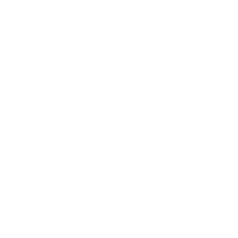 Economic Growth is STrong
Consumption drives strong growth, Investment improves
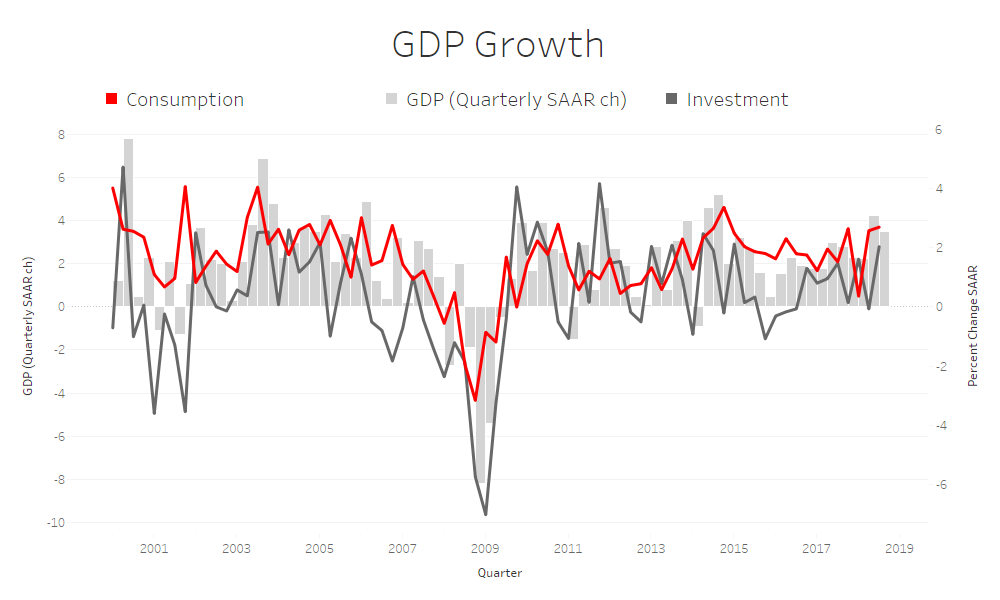 Source: Bureau of Labor Statistics, Realtor.com® Analysis
11
Job creation generally slowing
220,000 monthly average in past 12 months, Dec saw 312,000
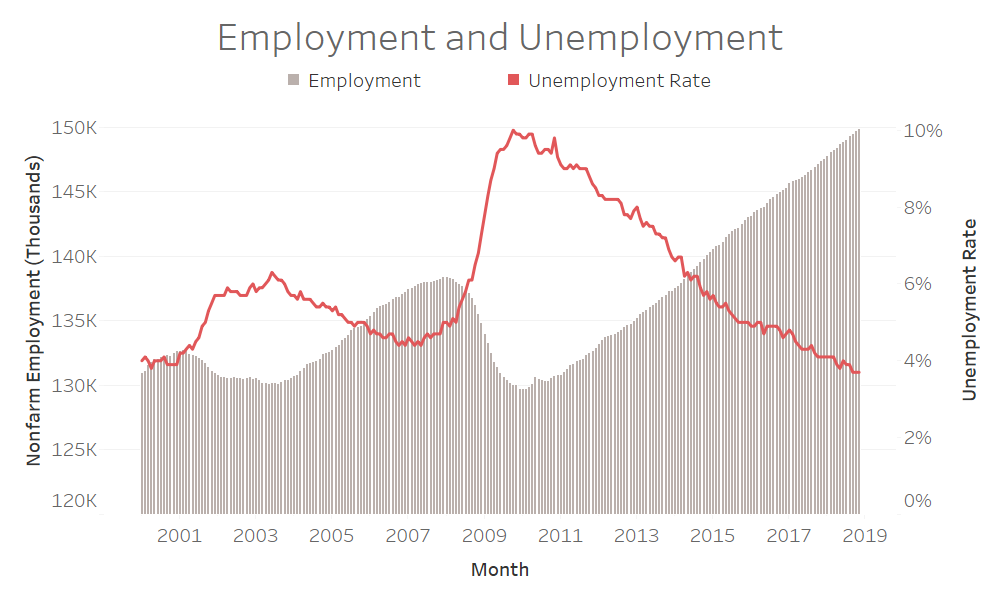 Source: Bureau of Labor Statistics
12
Consumer Confidence
Plans to purchase a home dip in December
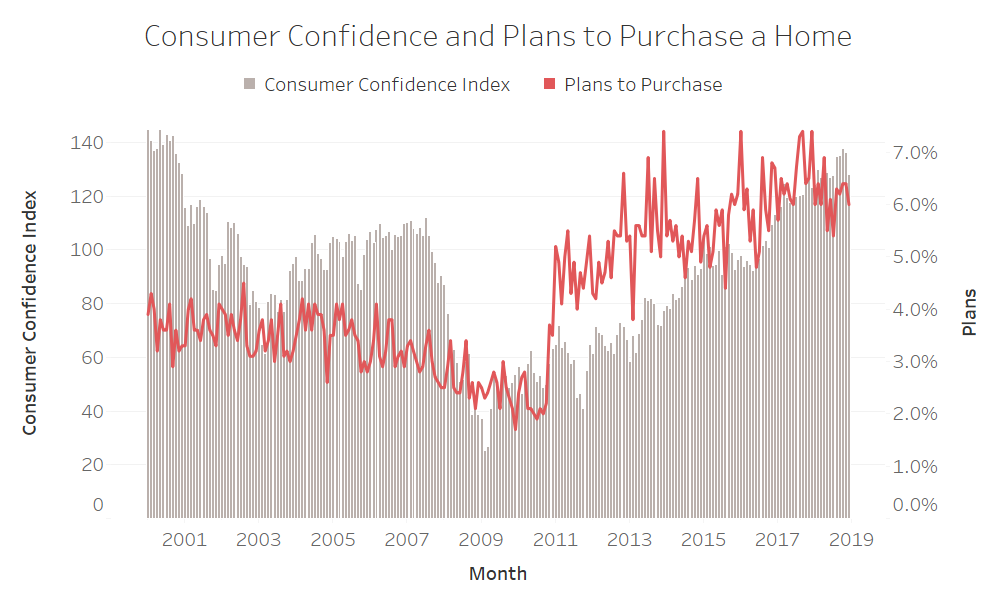 Source: The Conference Board, Moody’s Analytics
13
U.S. Housing Trends
[Speaker Notes: SLIDE EDITING INSTRUCTIONS:

ICON: Right-click on icon to Change Picture. Icons can be downloaded from the Brand Library: https://sites.google.com/a/move.com/brand-assets-library/home/app-and-presentation-icons]
2018 Most competitive season on record
What are the hallmarks and drivers of the most competitive season?
Supply: Not Keeping Pace
Inventory - at record lows and continuing to decline
Prices  - at record highs and still increasing
Affordability - least affordable since 2008/09, but more affordable than most of early 2000s and 1990s
Demand: More Buyers in the Market
Aging Millennials want to own – ‘peak millennial’ coming to the housing market in 2020
Rents - rising in 73% of counties
Existing Home Sales Struggle to Break Out
15
[Speaker Notes: EHS Essentially Flat since mid-2015]
2019 market shifts
Supply comes back for some; affordability challenge reduces buyer competition
Supply: Not Keeping Pace Coming back in some markets/price-levels
Inventory - at record lows and continuing to decline (now up 5.3% in Dec)
Prices  - at record highs and still increasing (up 7.1% in Dec)
Affordability - least affordable since 2008/09, but more affordable than most of early 2000s and 1990s
Demand: More Buyers in the Market
Aging Millennials want to own – ‘peak millennial’ coming to the housing market in 2020
Rents - rising in 73% of counties
Existing Home Sales Struggle to Break Out
16
[Speaker Notes: EHS Essentially Flat since mid-2015]
How Home Shoppers React - 2018
Survey of March home shoppers
Sticking Around: Nearly three-quarters of shoppers started their search in 2017
Know It’s Tough: 35 percent of shoppers anticipate “a lot of competition” and 94 percent are actively employing strategies to compete
Key Strategy Categories: (1) Stay Informed and (2) Use Cash
Remain Optimistic: More than 70 percent expect to close in 2018
17
How Home Shoppers React - 2018
Survey of March home shoppers
Rising Rents a Trigger: Millennials cited rising rent as a reason for home purchase
Adjusting to Market Conditions: Roughly 4 in 5 shoppers have adapted their home search to cope with rising interest rates and home prices
Key Adjustments:
(1) Smaller home 
(2) Less expensive home
(3) Different neighborhood
(4) Larger Down Payment
(5) Increase monthly budget
18
SALES Up in Oct & Nov, but still down y/y
EHS down 7.0% Y/Y in November
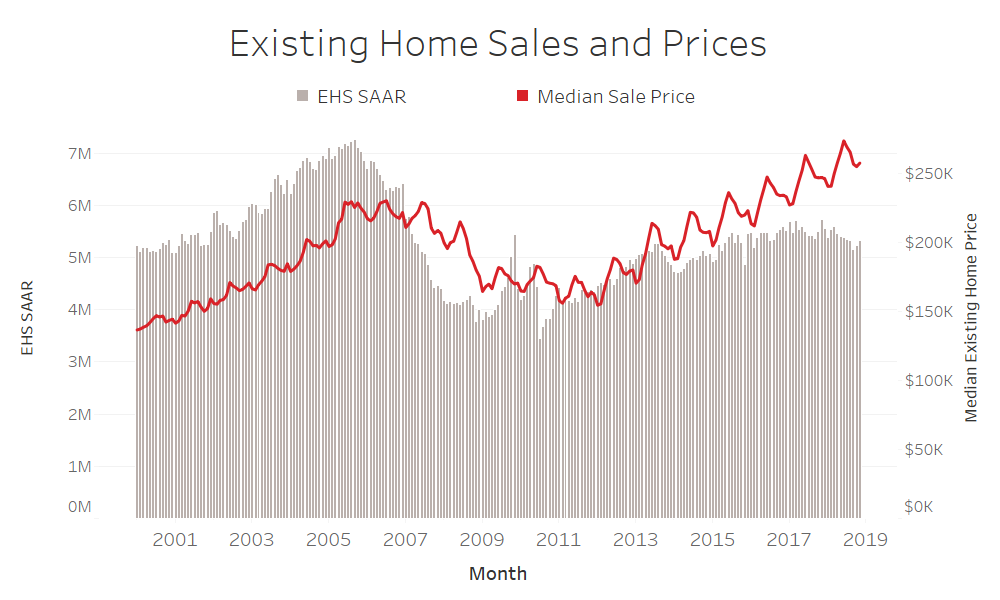 Source: National Association of REALTORS® Existing Home Sales Report
19
ownership Recovering
64.4% home ownership rate off low; 1.4 M households last 4 quarters
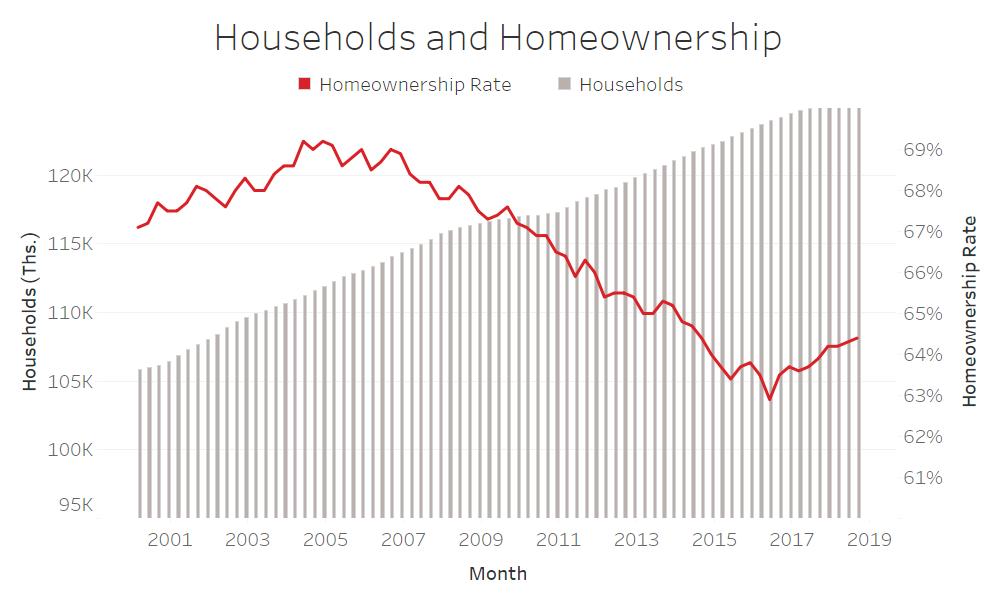 Source: Census Bureau
20
Supply Side
Modest inventory gains continue
22
Inventory up
Inventory Increased 5% Y/Y in December
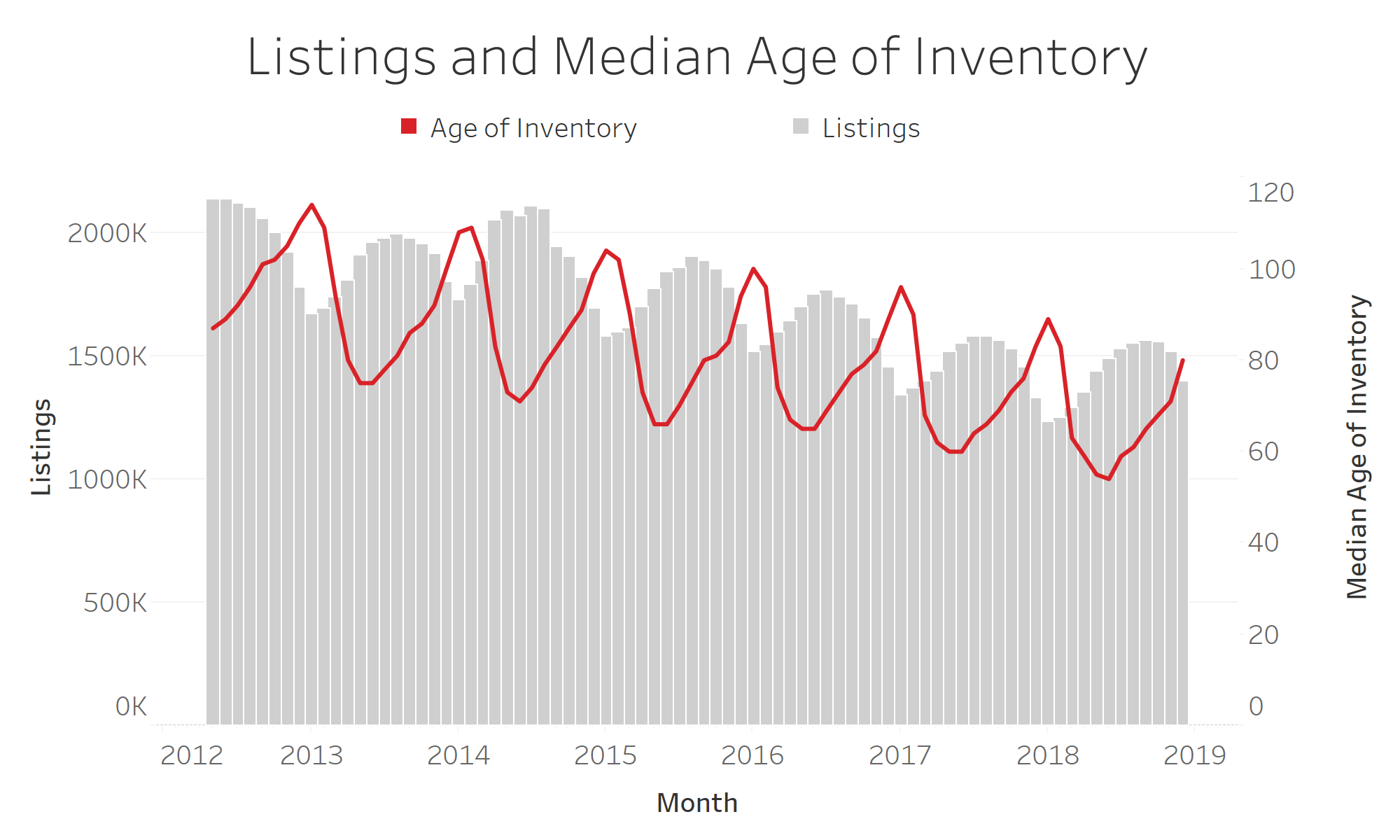 Source: Realtor.com®
23
High-cost markets lead inventory gains
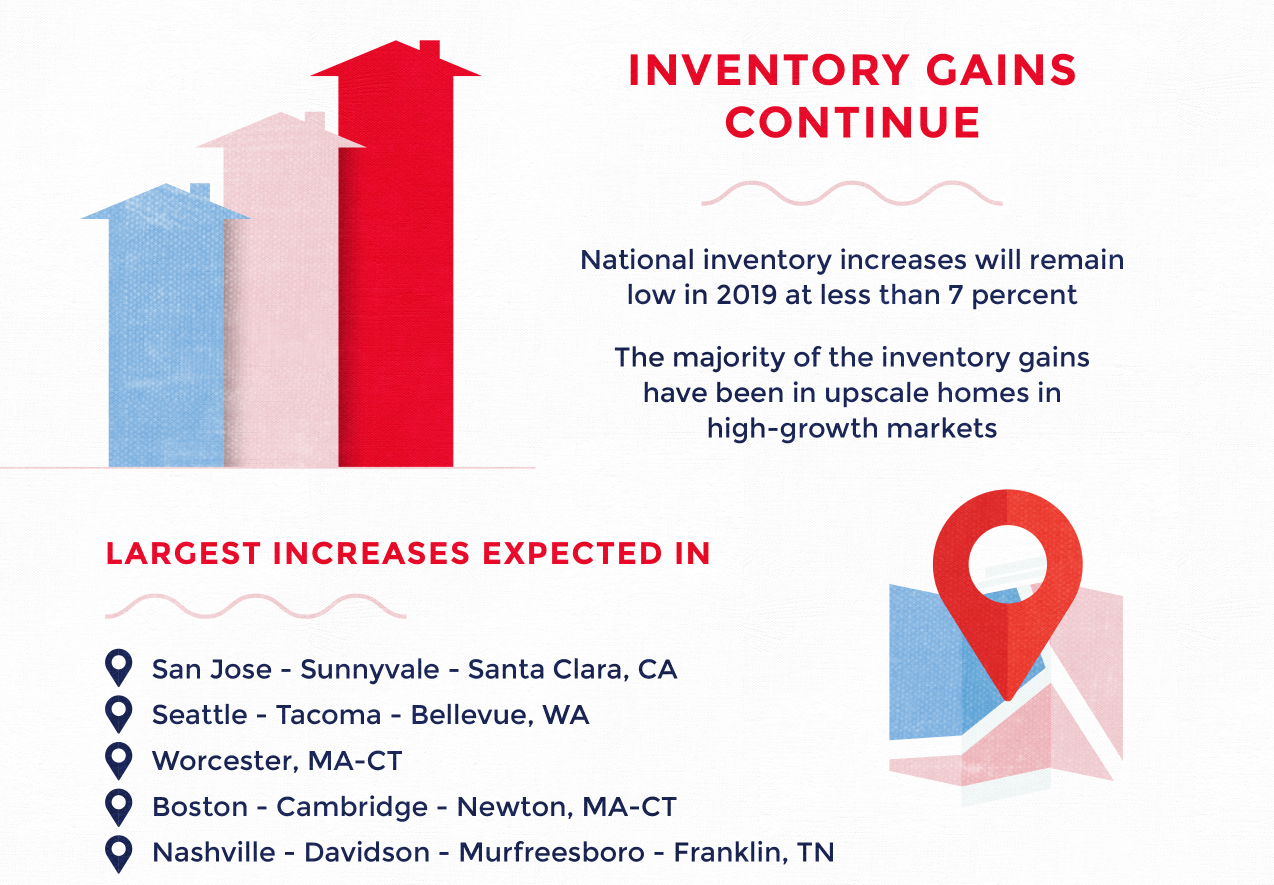 24
Prices continue to rise
Median List Price at $289,000, Up 7.1% Y/Y in December
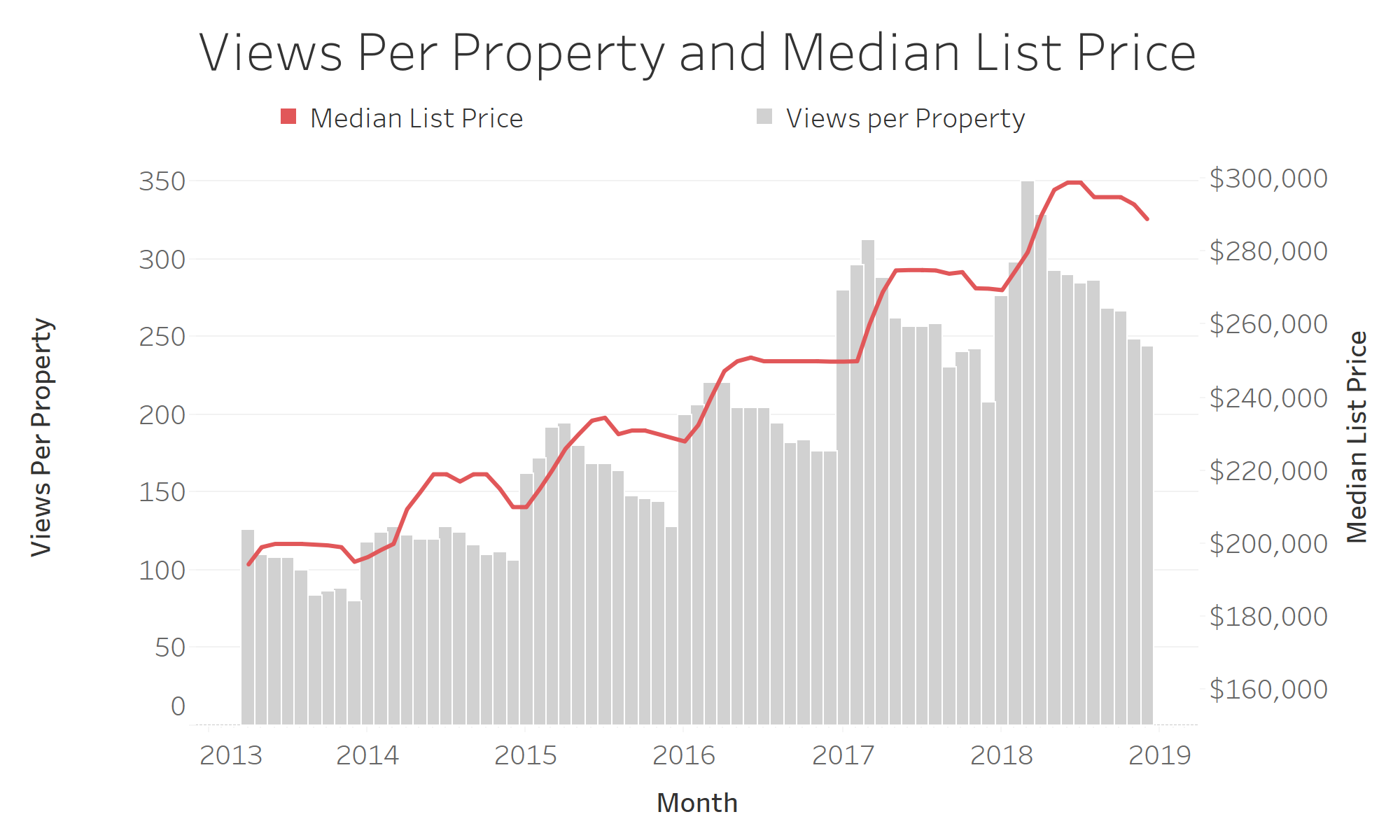 Source: Realtor.com®
25
Listing prices up 7.1% y/y in Dec
Median list price increases are widespread
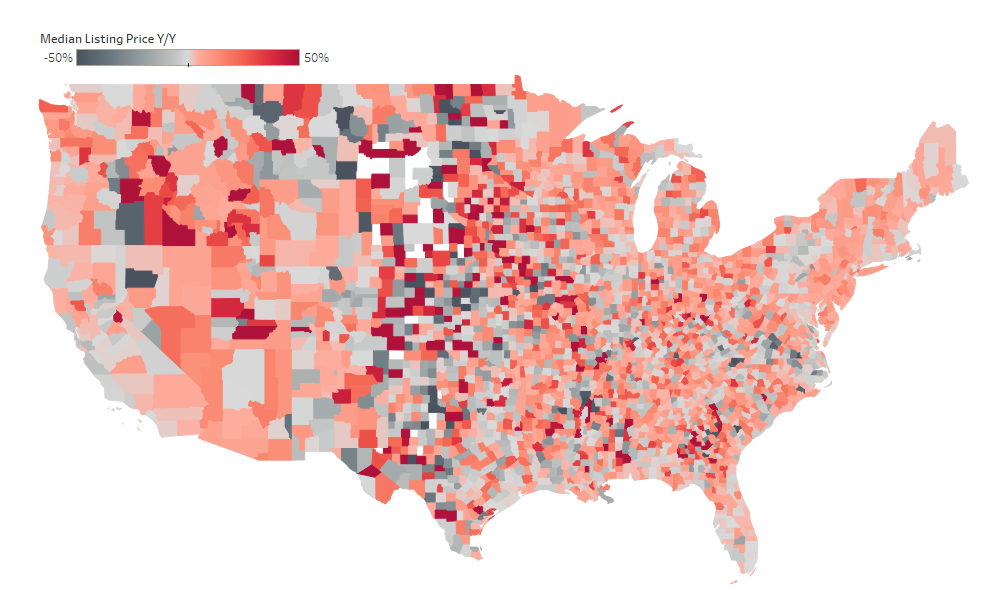 December 2018
Source: Realtor.com®
26
Inventory divergence
4.3 months supply for existing and 7.4 months for new
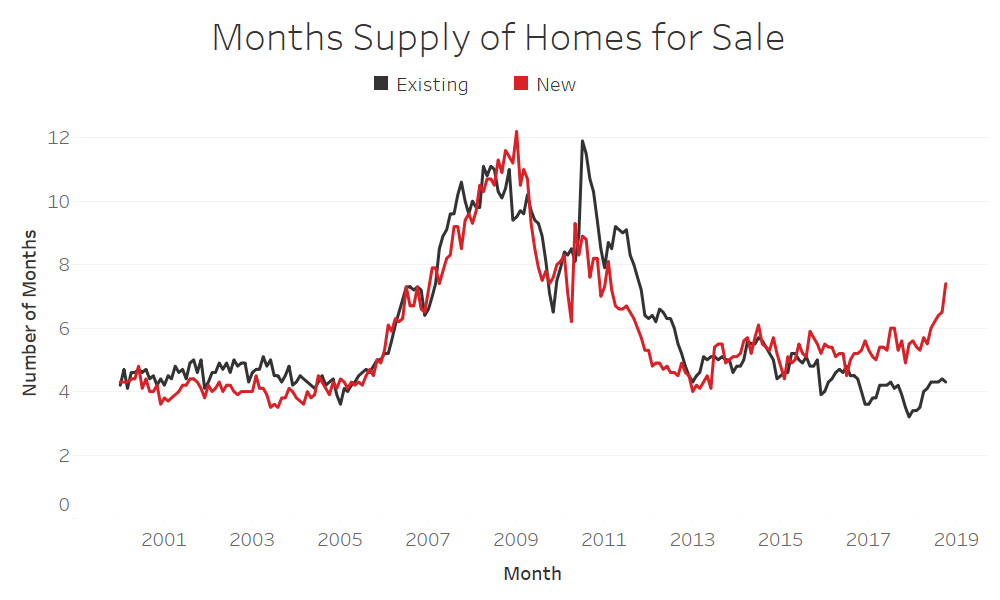 Source: National Association of REALTORS®, Commerce Department
27
Crisis shifted new home market
Average spread 2000-2008: 12%; 2009-2018: 33%
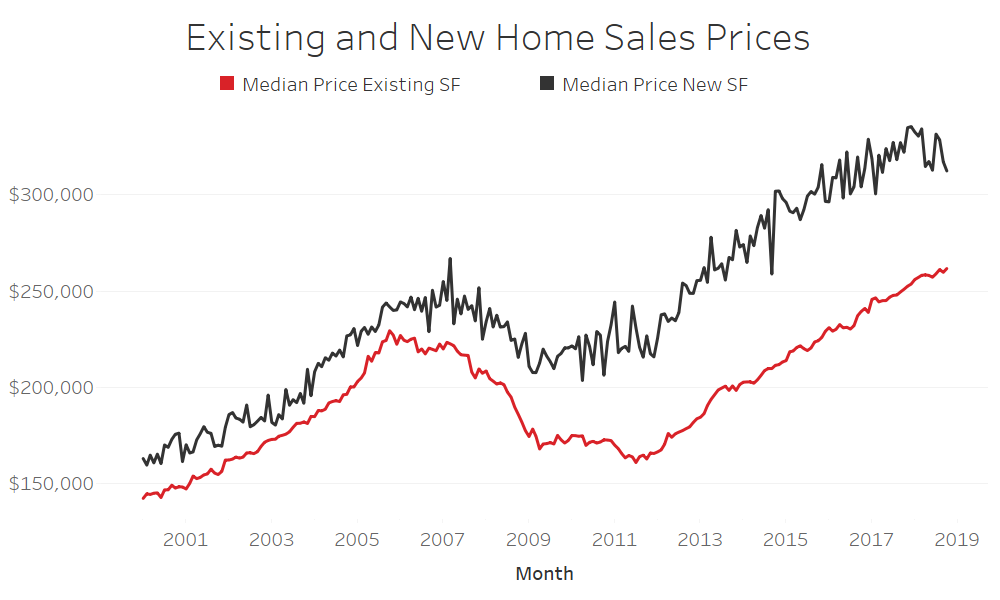 Source: National Association of REALTORS®, Commerce Department
28
Soft Home Sales continue
29
New & Existing sales down
Sales down 5.1% for existing and 12.0% for new Y/Y in October
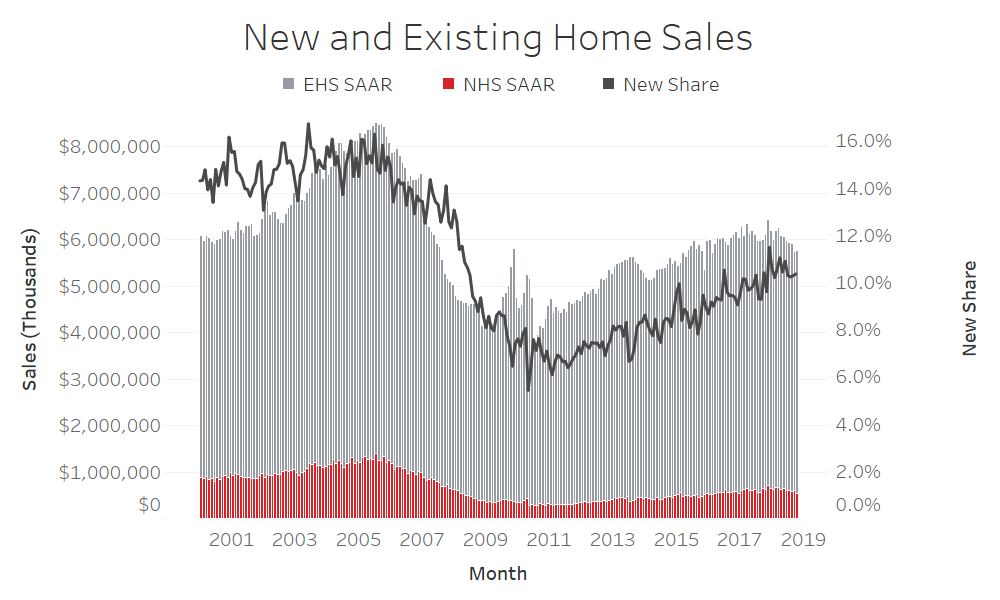 Source: National Association of REALTORS®, Commerce Department
30
HOUSING Starts Down
Down 3.6% Y/Y with SF down 13.1% and MF up 21.7% in November
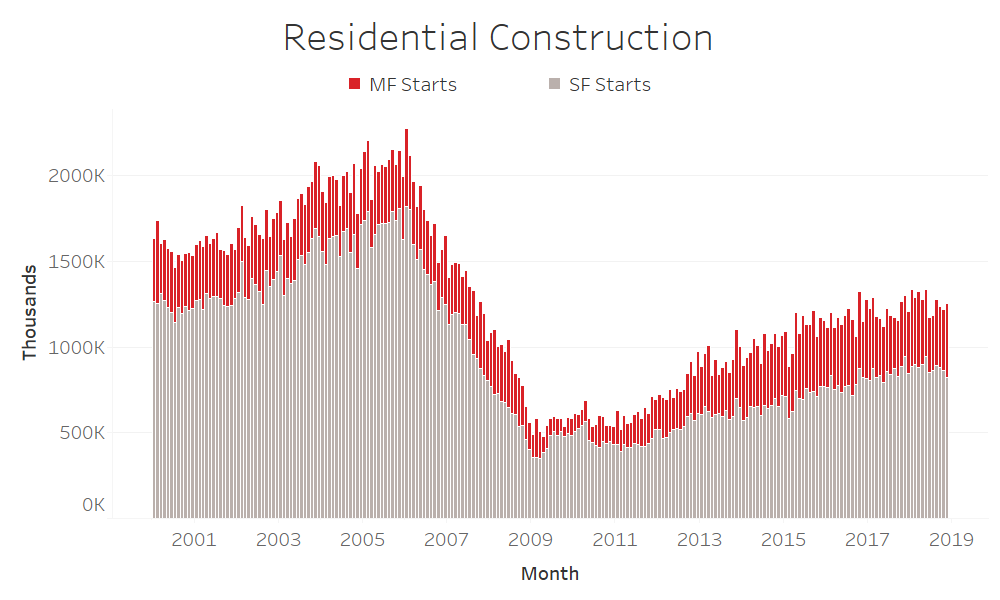 Source: Commerce Department
31
Affordable Home shortage
290,000 fewer ‘starter’ homes (<$200k) now vs December 2015
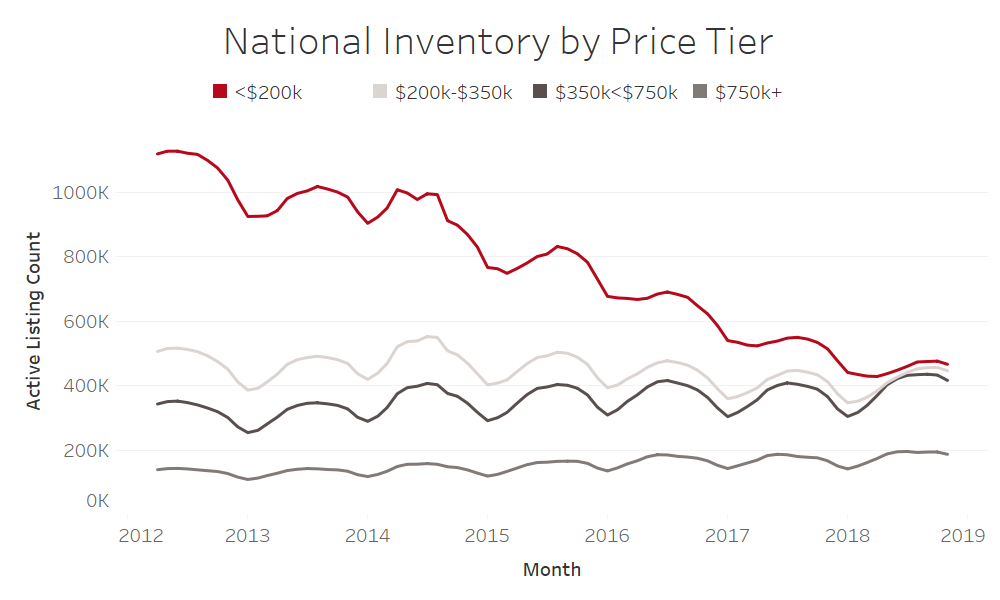 Source: realtor.com®
32
Demand drivers
Millennials purchase the most homes
34
millennials: 45% of mortgage buyers
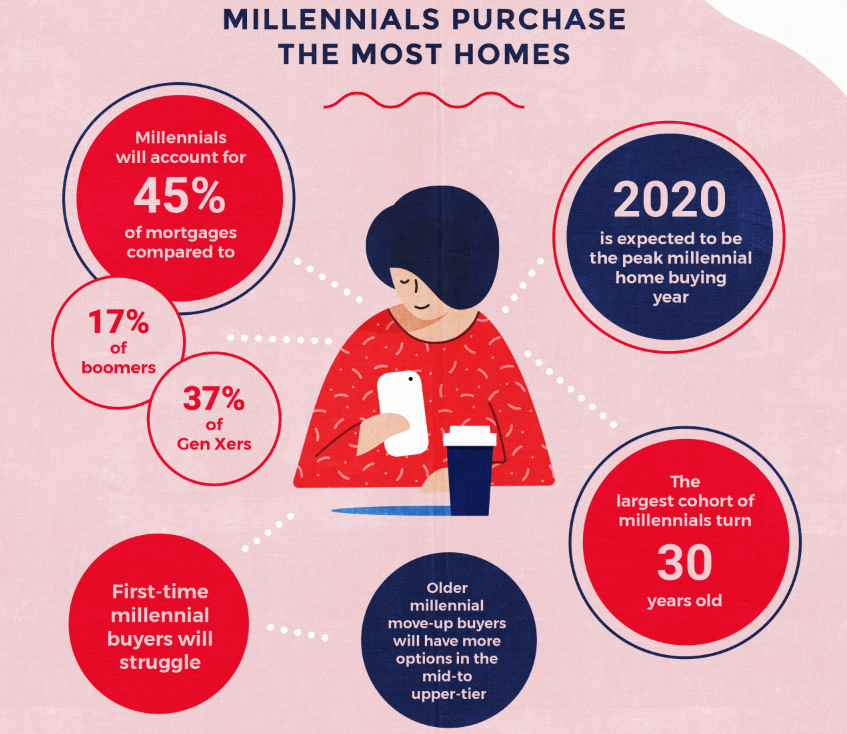 35
Demographics set the table
When viewed by age, importance of Millennials becomes clearer
Millennial
88 million
Z
65 million
Boomer
78 million
X
61 million
29 million
Source: Realtor.com® Analysis of US Census Bureau Population Estimates (2016)
36
[Speaker Notes: Can be updated every time the census. Moody’s basket is best source.]
Historic Affordability declining
30-year conforming rate averaged 4.6% in past 12 months
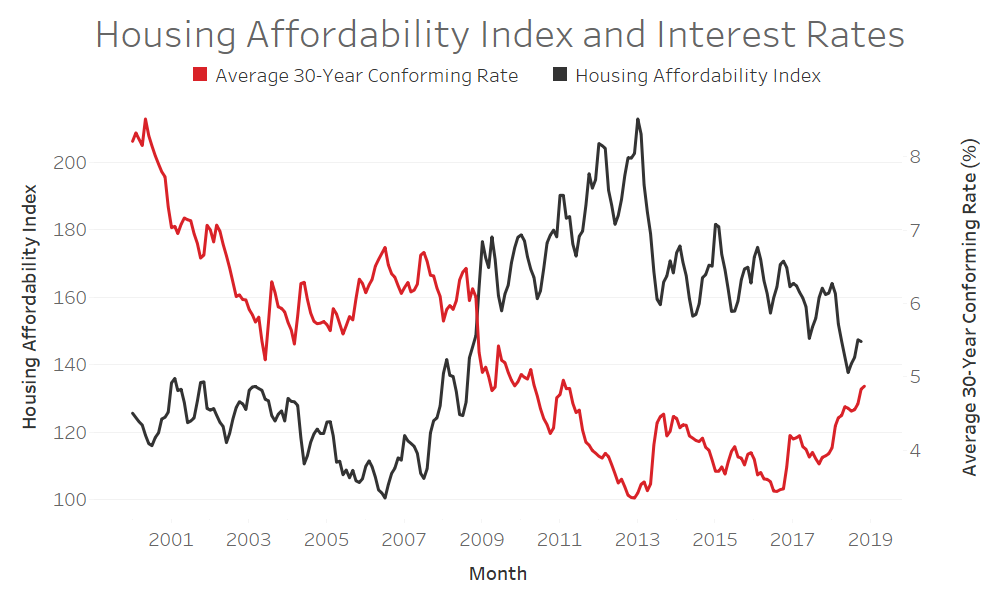 Source: Moody’s Analytics, Freddie Mac, and National Association of REALTORS®
37
Affordability
A Different Measure: Pros and Cons
NAR Affordability Index
Sales Prices 
Backward Looking (Con)
Actual Market Price (Pro)
Median Price Point
Median Income Family
Easy to interpret



REALTORS® Affordability Distribution
Listing Prices 
Forward Looking (Pro)
May sell for more/less (Con)
Prices of All Listings
Income of All Families
More work to interpret
38
[Speaker Notes: The Realtor® Affordability Distribution Curve and Score is a monthly NAR and realtor.com® data series designed to examine affordability conditions at different income percentiles for all active inventory on the market. The Affordability Distribution Curve examines how many listings are affordable to those in a particular income percentile. The Affordability Score varies between zero and two and is a calculation that is equal to twice the area below the Affordability Distribution Curve on a graph. A score of one or higher generally suggests a market where homes for sale are more affordable to households in proportion to their income distribution.]
Affordability is relative
Higher income households have more access to available inventory
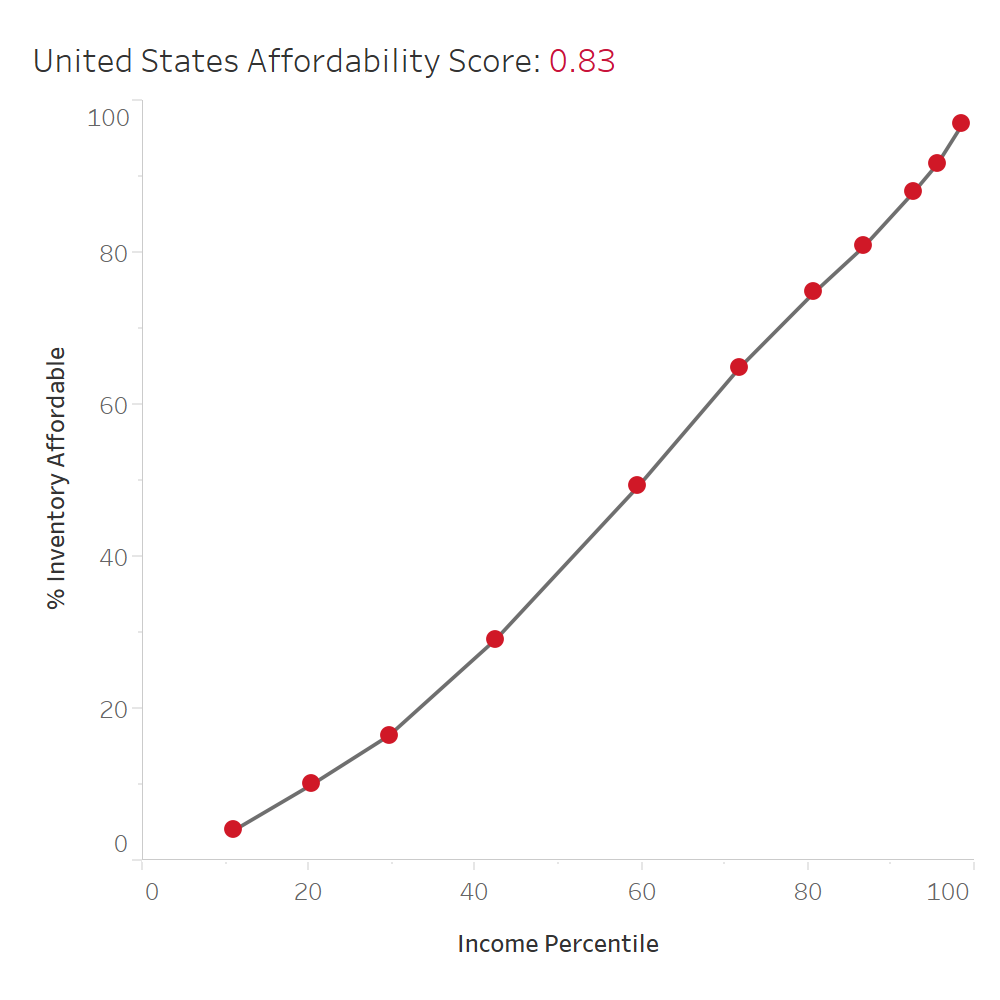 Source: realtor.com and National Association of REALTORS®
39
[Speaker Notes: The Realtor® Affordability Distribution Curve and Score is a monthly NAR and realtor.com® data series designed to examine affordability conditions at different income percentiles for all active inventory on the market. The Affordability Distribution Curve examines how many listings are affordable to those in a particular income percentile. The Affordability Score varies between zero and two and is a calculation that is equal to twice the area below the Affordability Distribution Curve on a graph. A score of one or higher generally suggests a market where homes for sale are more affordable to households in proportion to their income distribution.]
Affordability Heatmap
U.S. Score is 0.83 – in general homes are less affordable
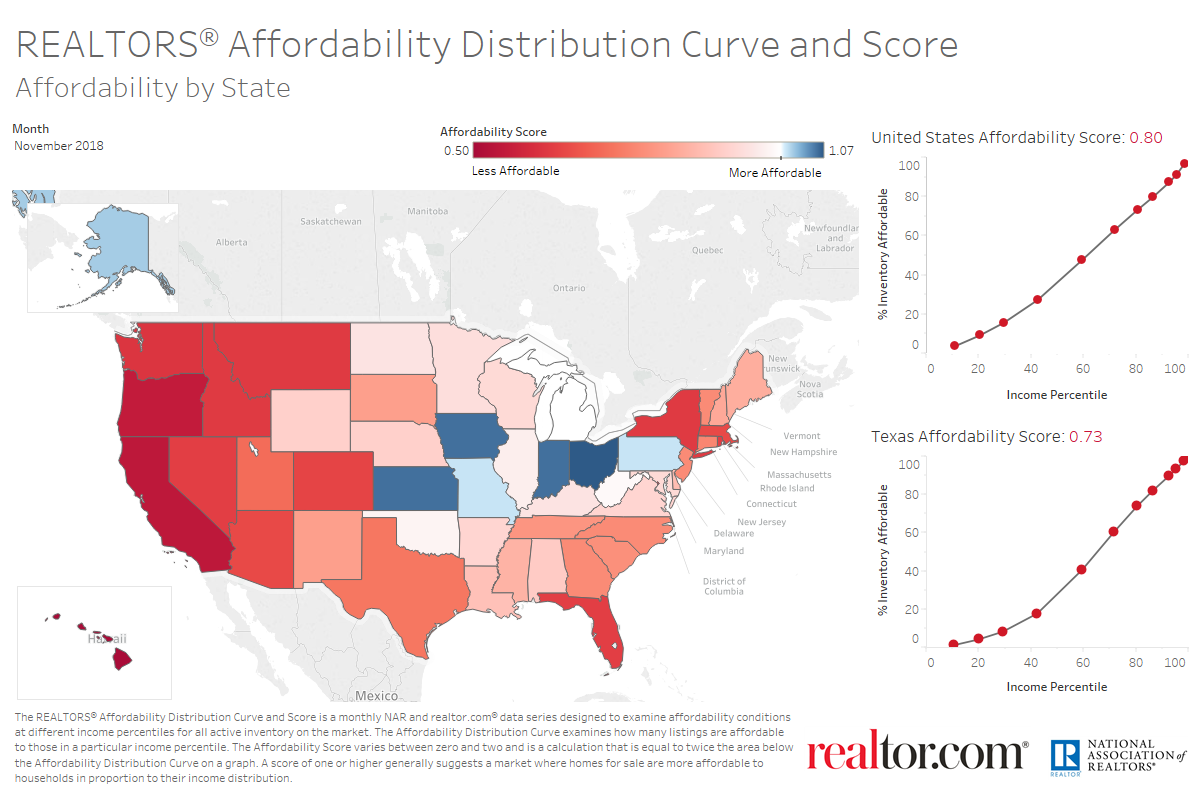 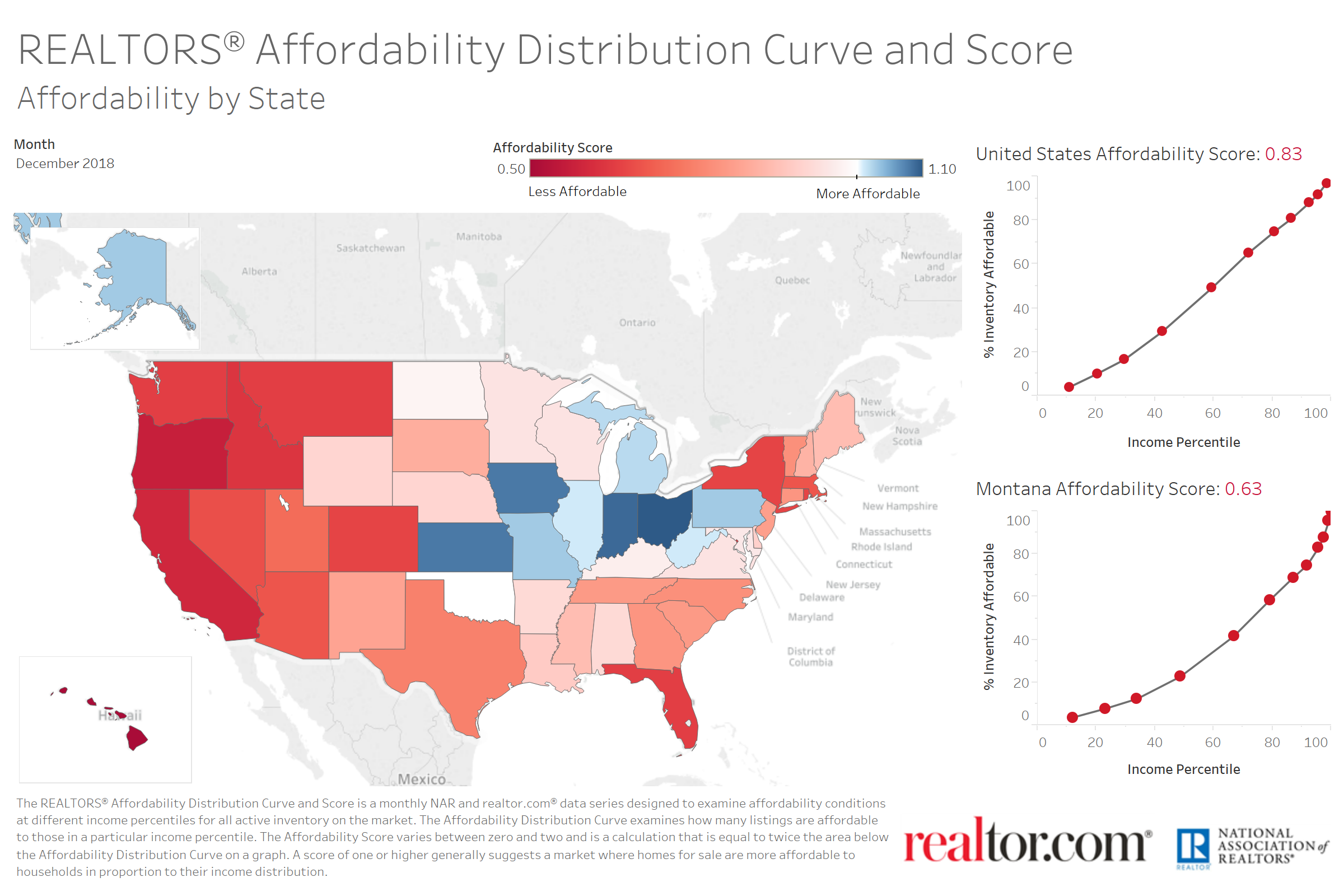 Source: realtor.com® and National Association of REALTORS®
40
Top Affordable States
30th Percentile vs. 60th Percentile Income
Source: realtor.com® and National Association of REALTORS®
41
Least Affordable States
30th Percentile vs. 60th Percentile Income
Source: realtor.com® and National Association of REALTORS®
42
Millennial ownership varies
Strong correlation with affordable markets
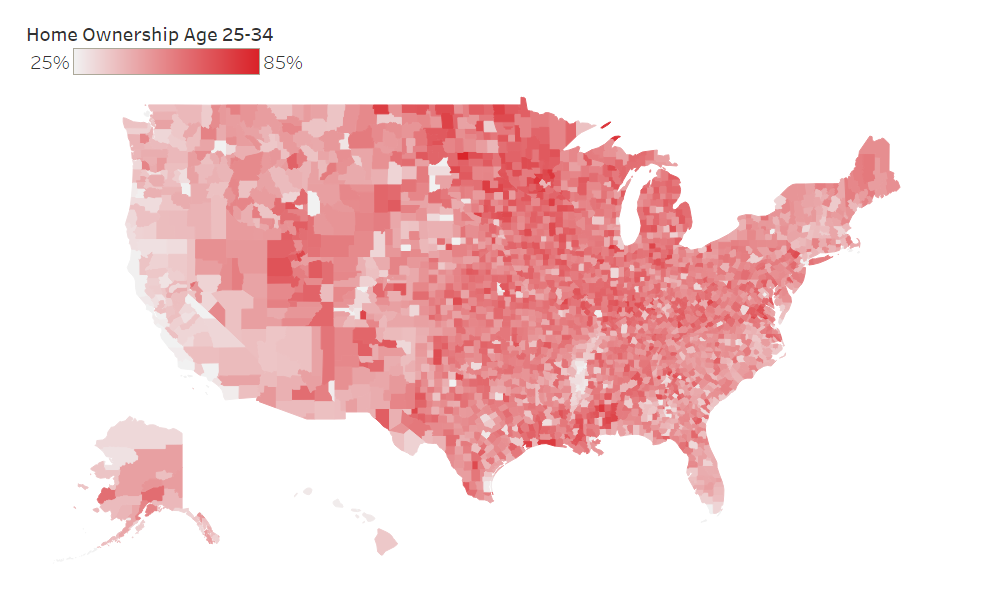 Source: Realtor.com® Analysis of Nielsen Demographics PopFacts 2018
43
Cheaper to buy in 39% of counties
Simple monthly cost analysis favors renting now in more places
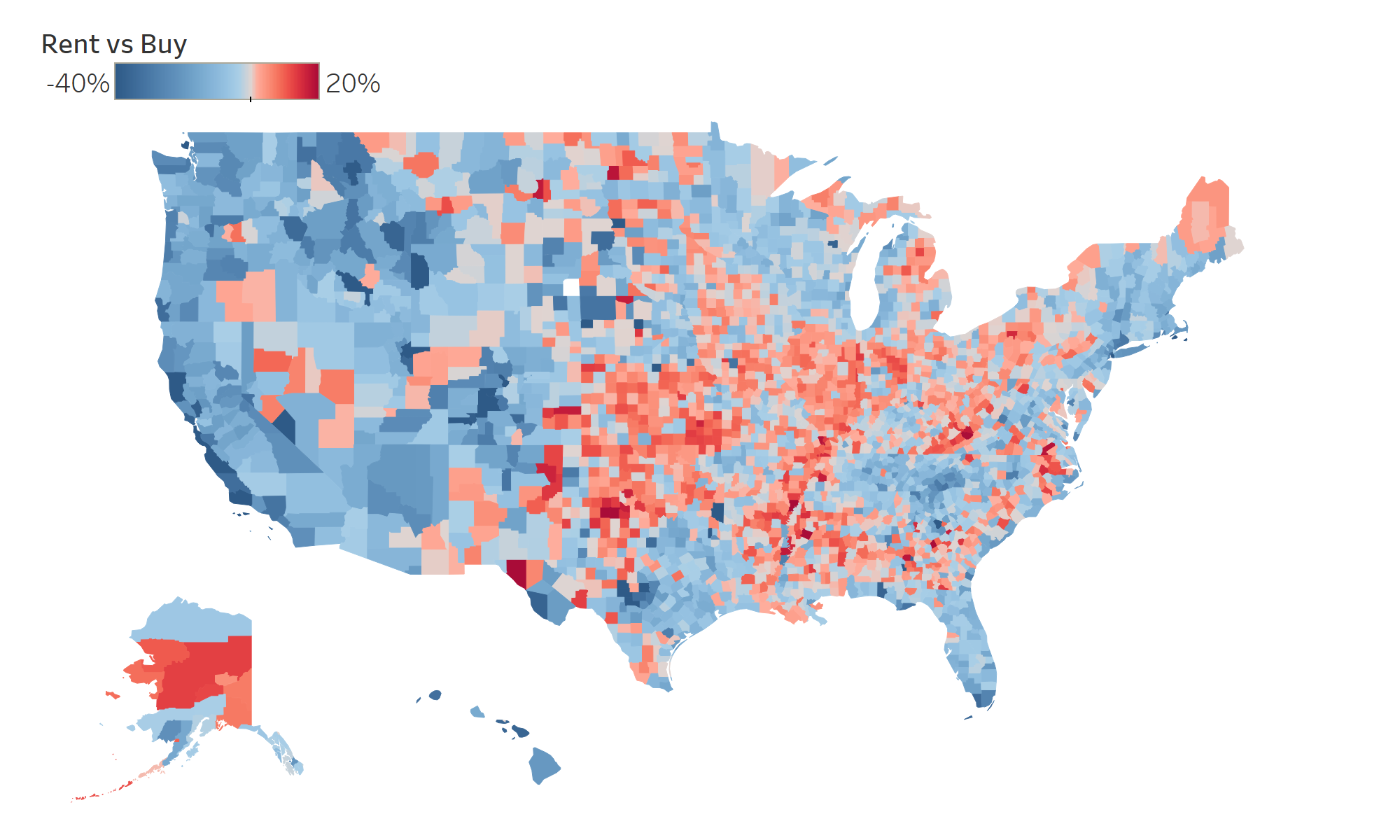 December 2018
Source: Realtor.com® Analysis of HUD Median Rents,
Nielsen Pop-Facts Demographics and Realtor.com® Data
44
Rents rising y/y in 73% of counties
Rent increases adding to demand for buying
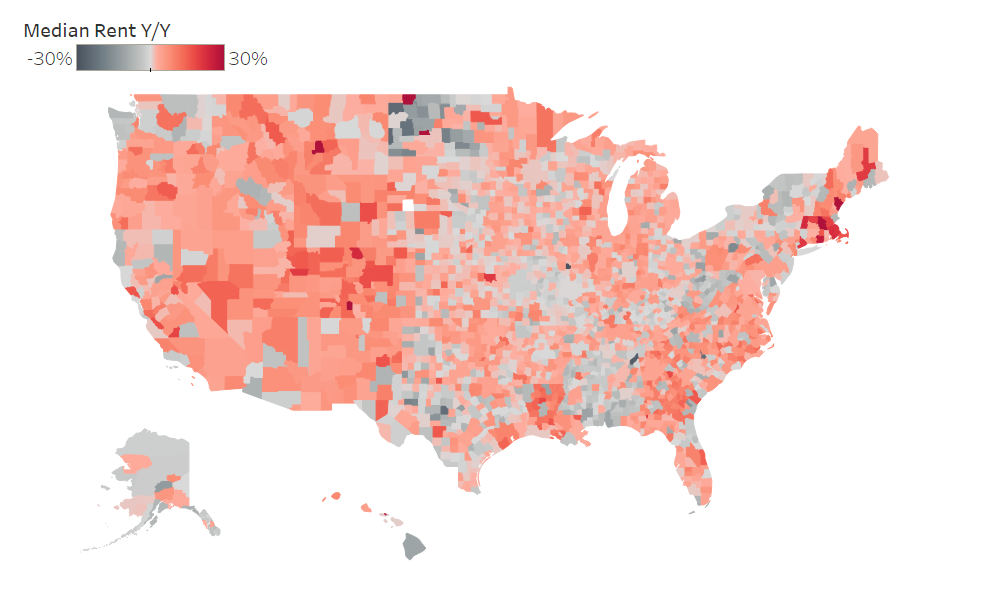 2018
Source: Realtor.com® Analysis of HUD Median Market Rents
45
Life drives housing demand
Everyone’s tired of waiting and Millennials are building families
13%
Source: realtor.com Active Home Shopper Survey,  September 2016
46
Job creation
25-34 growth outpacing overall rate
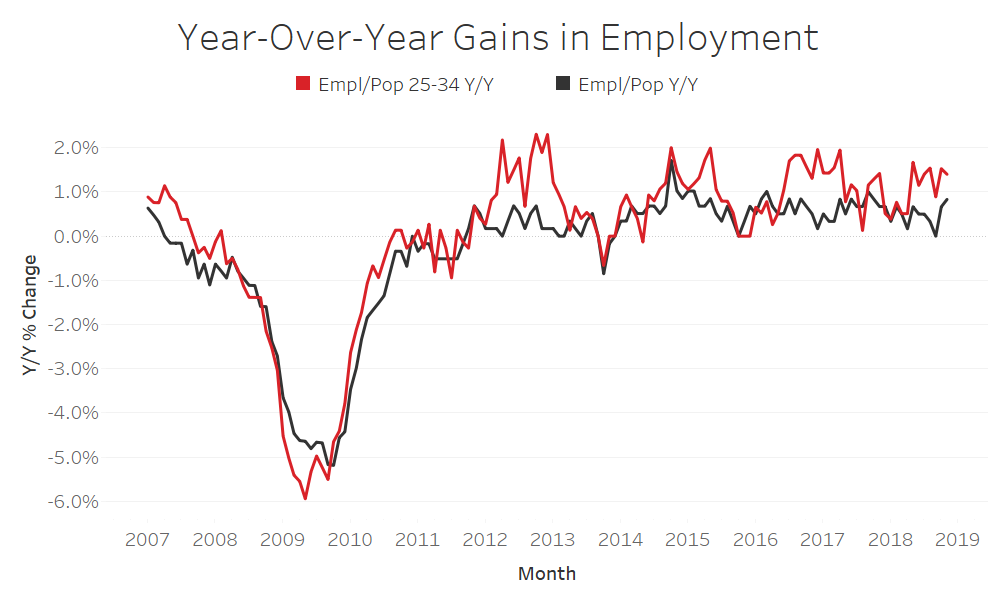 25%
Source: Bureau of Labor Statistics, Realtor.com® Analysis
47
TOTAL REAL ESTATE TRAFFIC
Up 7.2% Y/Y November
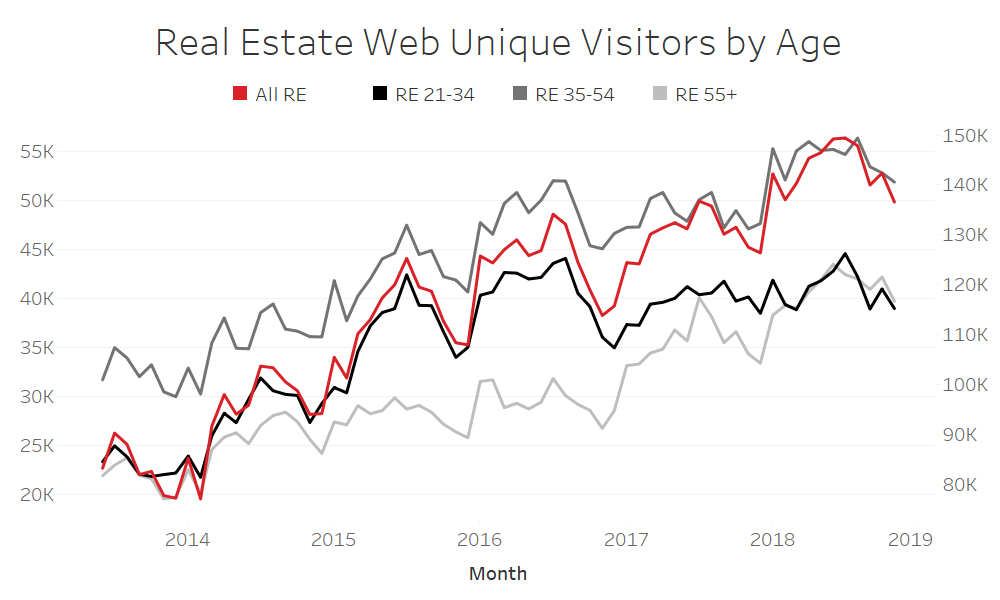 Source: Realtor.com® Analysis of comScore Media Metrix® Real Estate Category Unique Visitor Data
48
Current Conditions
[Speaker Notes: SLIDE EDITING INSTRUCTIONS:

ICON: Right-click on icon to Change Picture. Icons can be downloaded from the Brand Library: https://sites.google.com/a/move.com/brand-assets-library/home/app-and-presentation-icons]
Counties to leave in California
Areas Have 1.3 to 6.1 Times More Outbound Traffic
Source: Realtor.com®
50
Cross market demand
Shoppers From Santa Clara Look to Sacramento
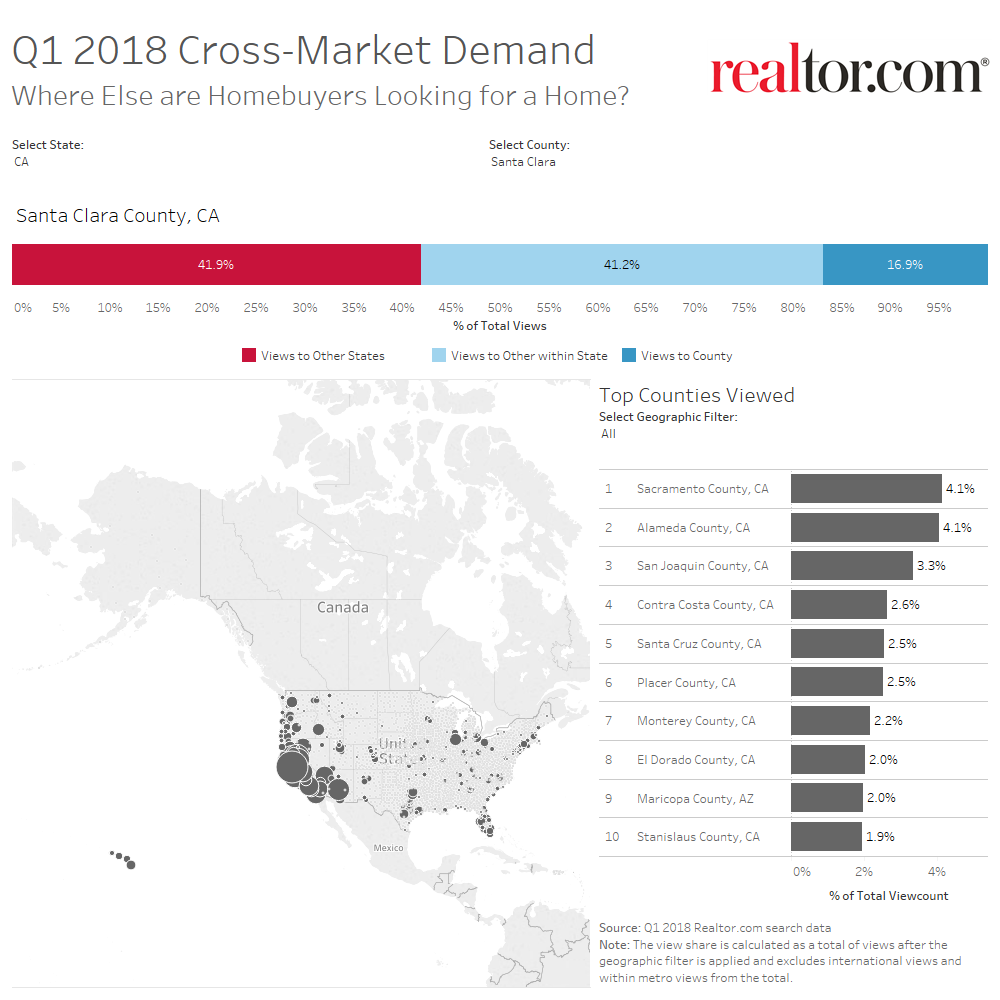 51
Cross market demand – Incoming Views
Denver Draws Buyers From Dallas (Q4 2018)
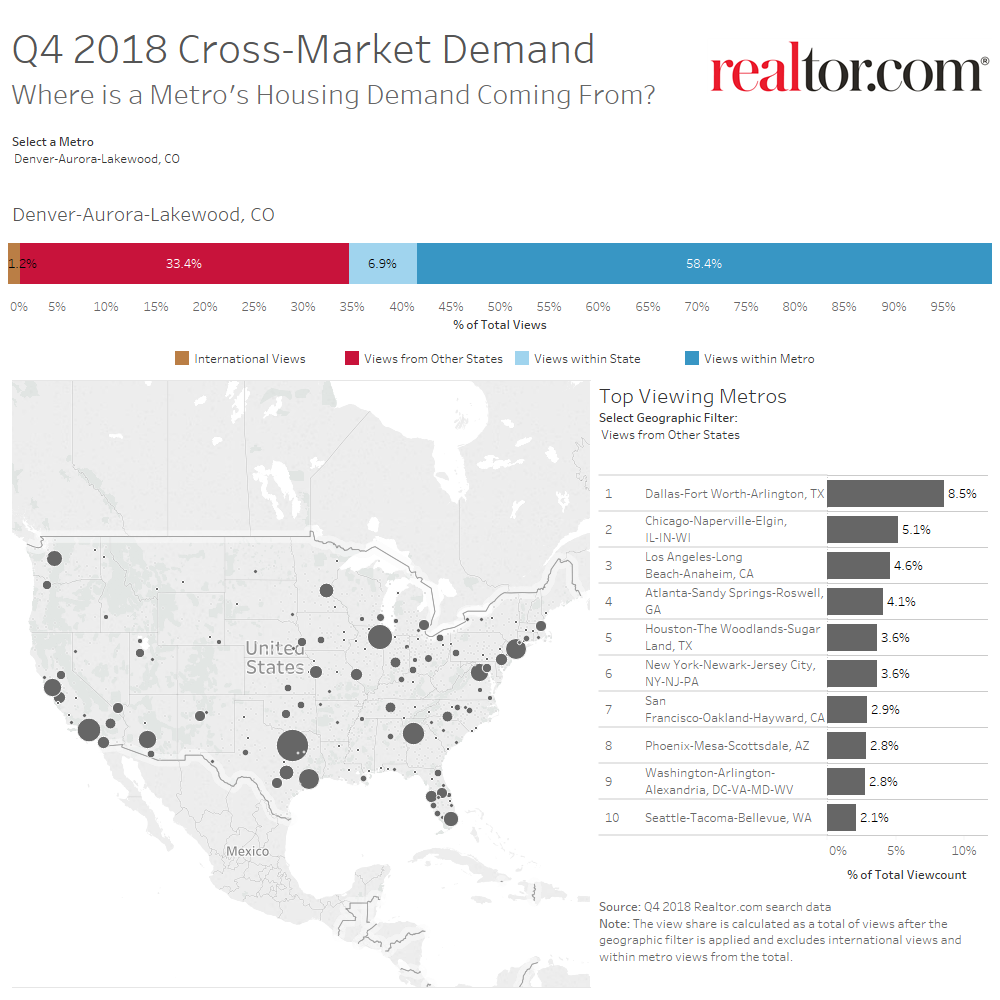 52
[Speaker Notes: Views coming from other states]
Cross market demand – Outgoing Views
Denver Buyers Looking Toward Phoenix (Q4 2018)
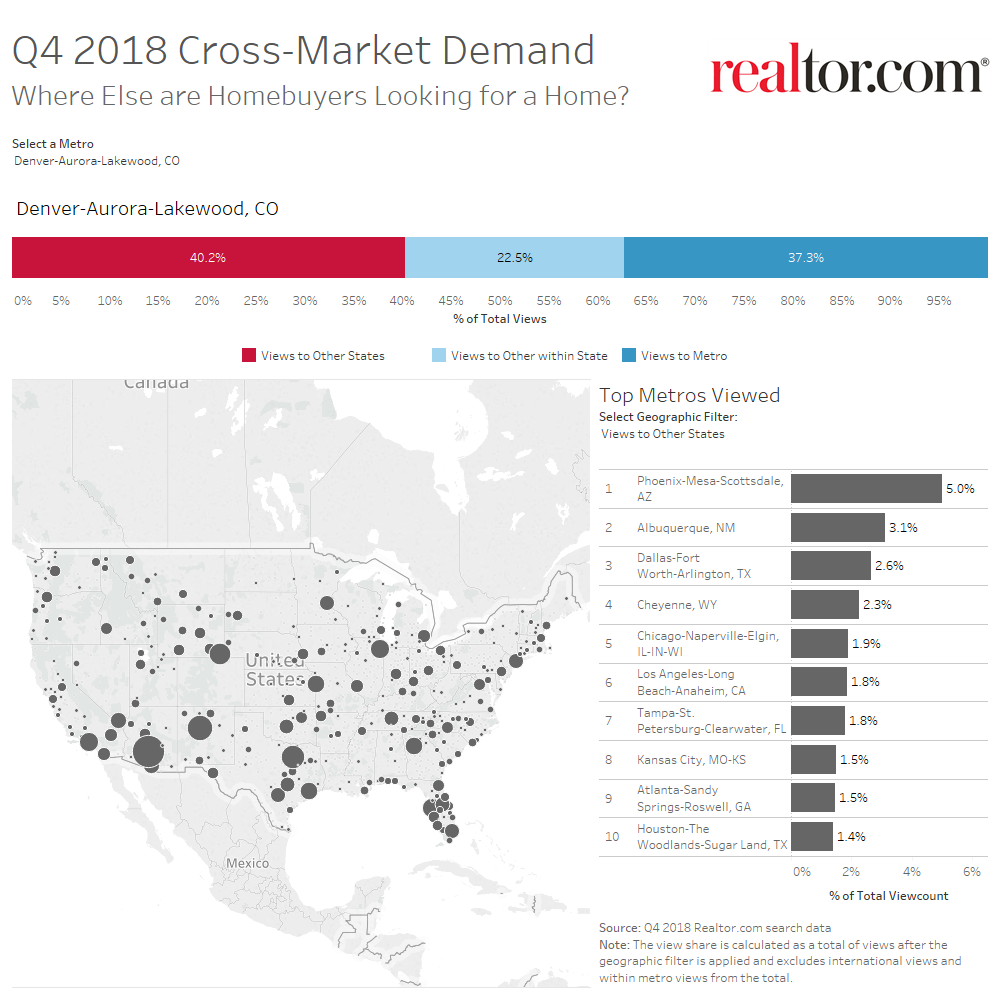 53
[Speaker Notes: Views going to other states]
Hottest Markets
West Coast, Rocky Mountains, and Midwest are Hottest
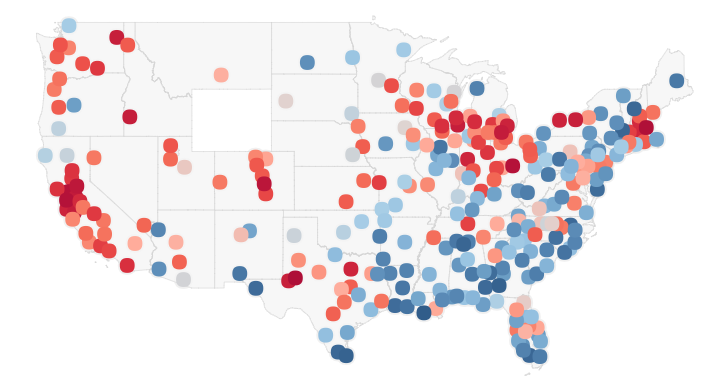 54
Denver Draws Younger Buyers
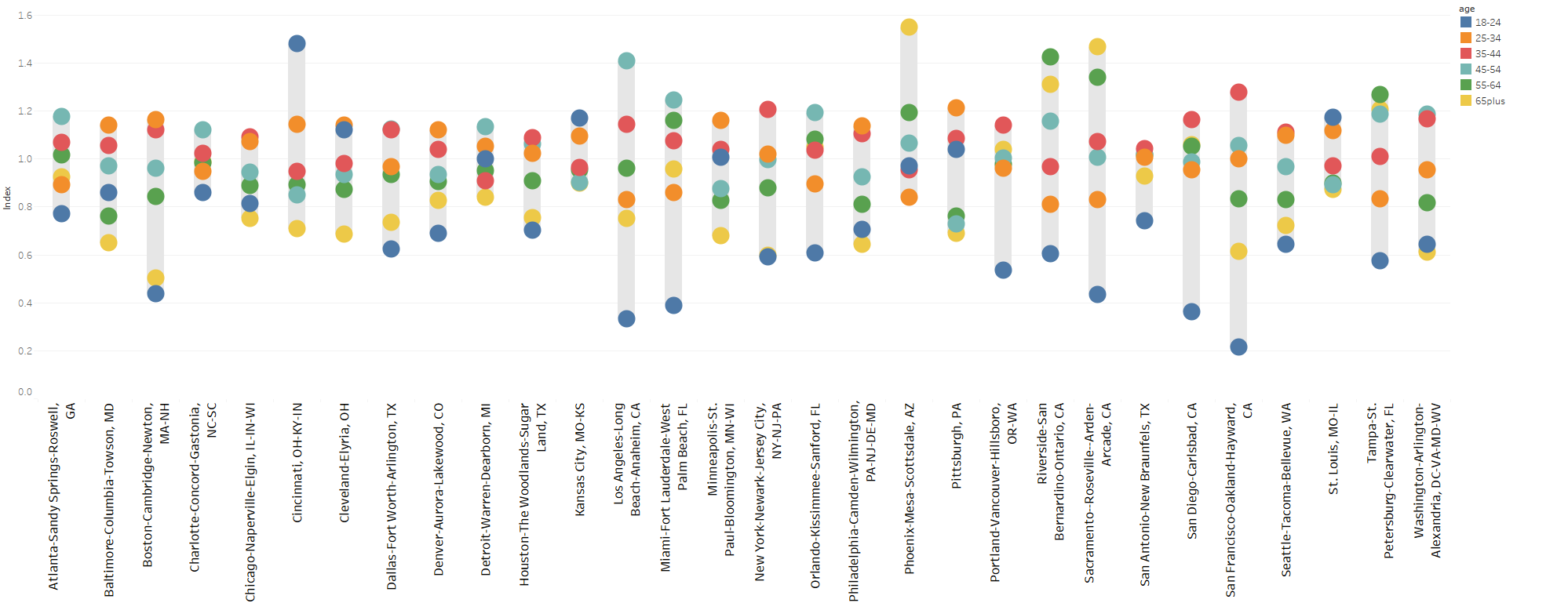 Age Group Interest Relative to National Average
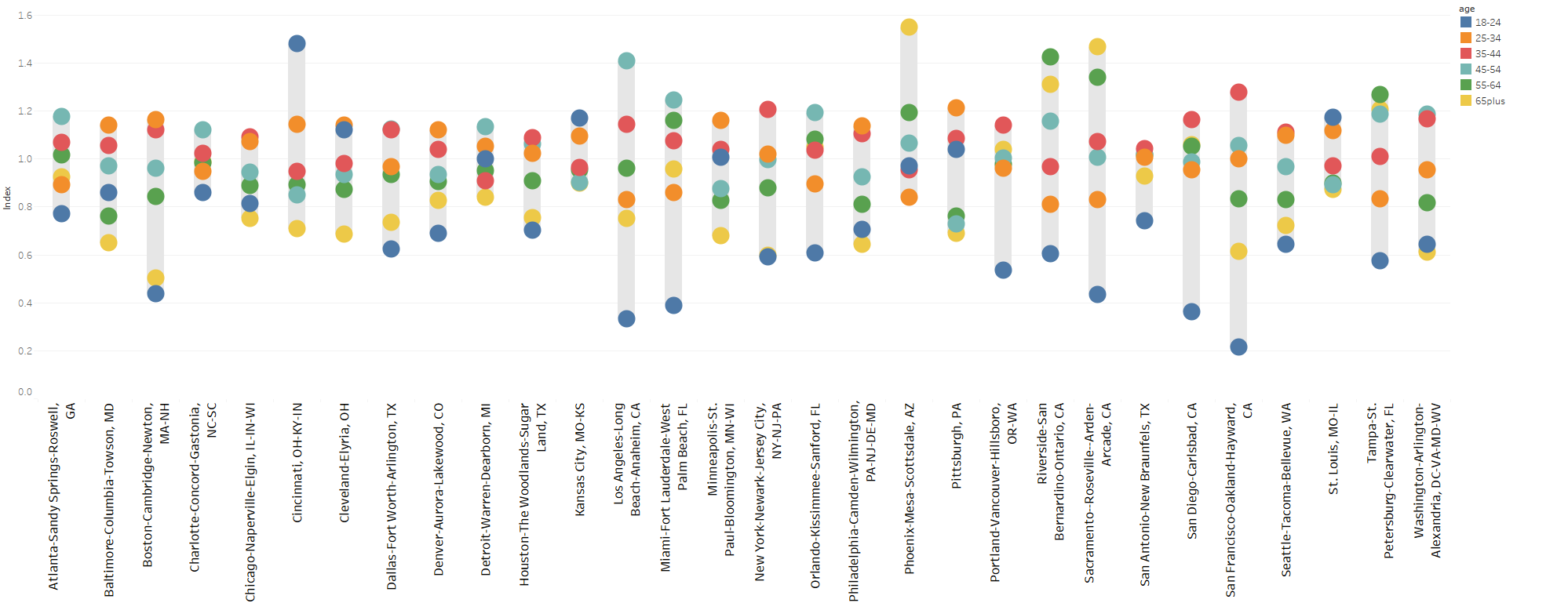 55
[Speaker Notes: 30 largest metros shown here
Denver pulls in a higher proportion of younger buyers, skewing toward 25-45 (Millennials + GenX), whereas many other metros skew toward 35-55 or even 45-65+]
Amazon HQ2 Cities
19 U.S. candidate ‘cities’ plus Toronto
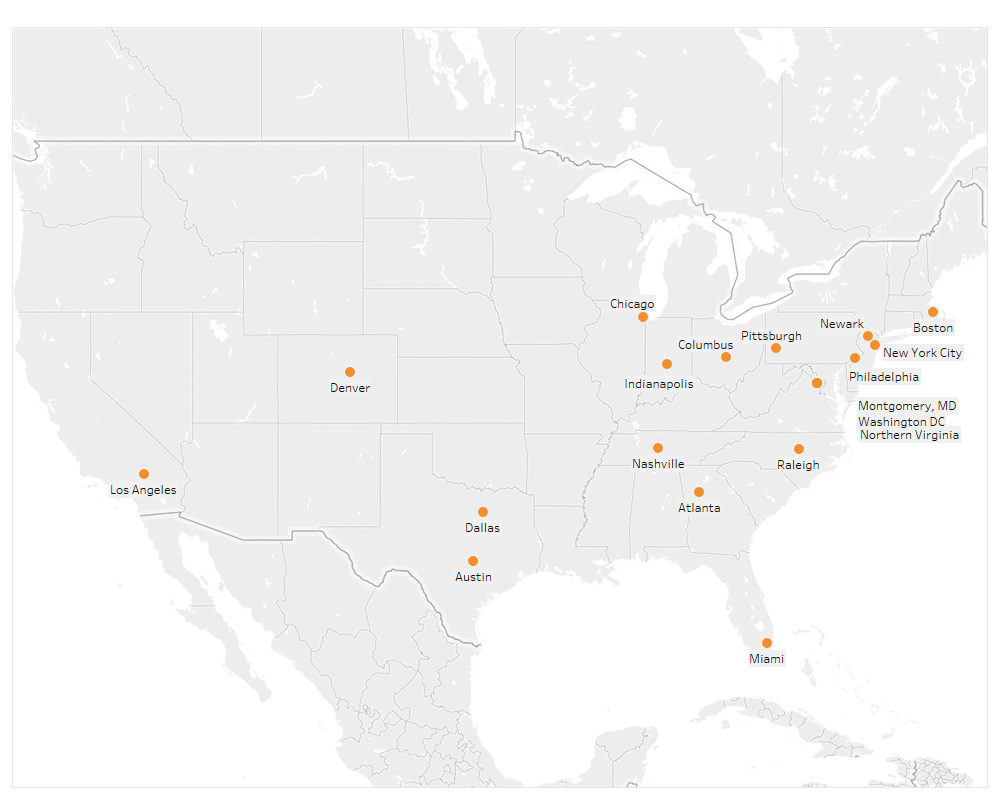 56
Jeff Bezos VS. HQ2 City Housing
Bezos’ $112 Billion net worth could purchase all active listings in each city
Source: Realtor.com® For Sale Listings Database (April 2018)
57
Local DAta
[Speaker Notes: SLIDE EDITING INSTRUCTIONS:

ICON: Right-click on icon to Change Picture. Icons can be downloaded from the Brand Library: https://sites.google.com/a/move.com/brand-assets-library/home/app-and-presentation-icons]
Home Ownership
[Speaker Notes: SLIDE EDITING INSTRUCTIONS:

ICON: Right-click on icon to Change Picture. Icons can be downloaded from the Brand Library: https://sites.google.com/a/move.com/brand-assets-library/home/app-and-presentation-icons]
Home ownership In Colorado
Overall Ownership Rate in Region is 65% vs 65% Nationally
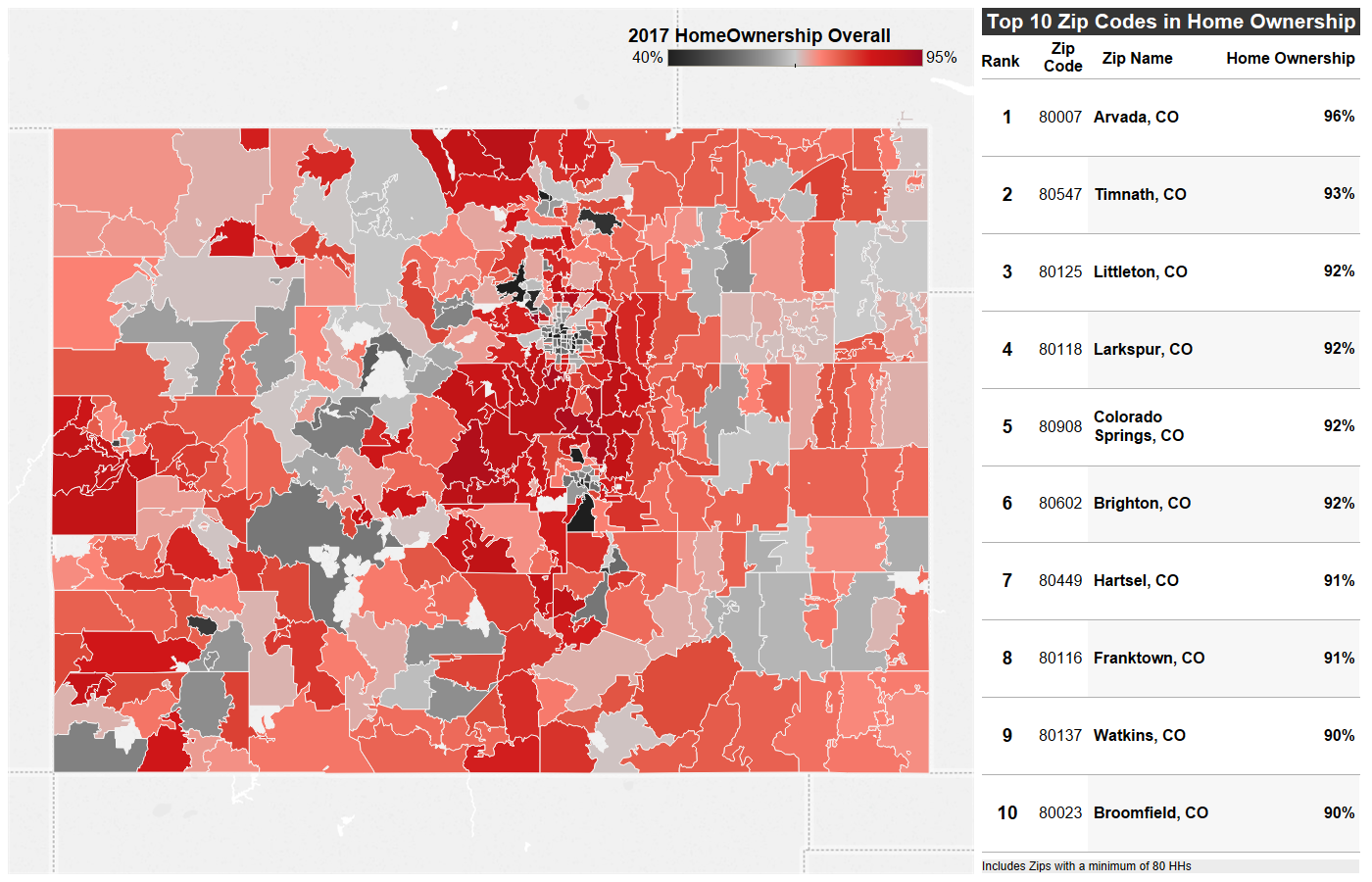 Source: Nielsen Demographics Pop-Facts 2018
60
Home ownership In Denver
Overall Ownership Rate in Region is 64% vs 65% Nationally
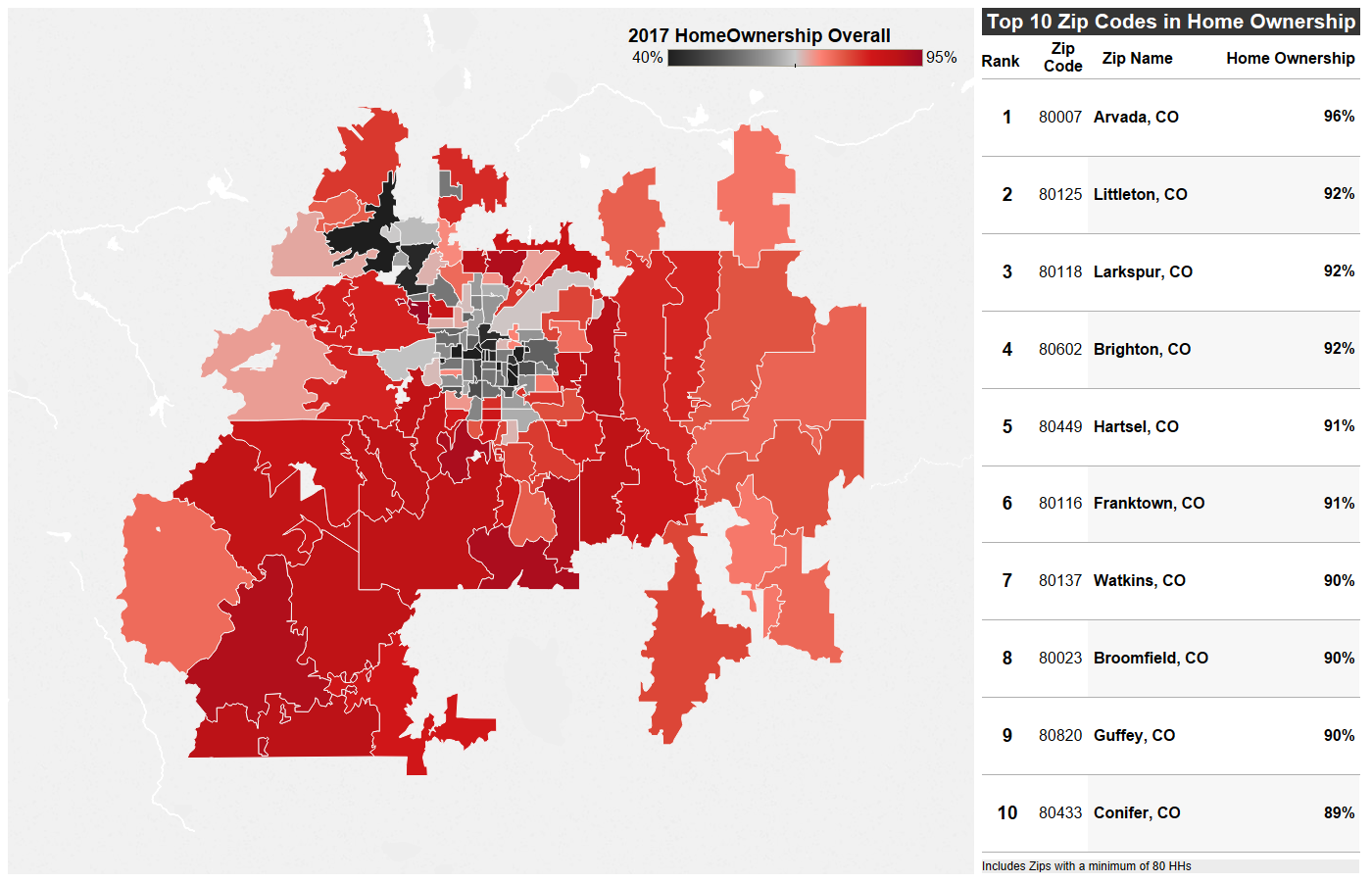 Source: Nielsen Demographics Pop-Facts 2018
61
Millennial Home ownership In Colorado
Overall Ownership Rate in Region is 42% vs 41% Nationally
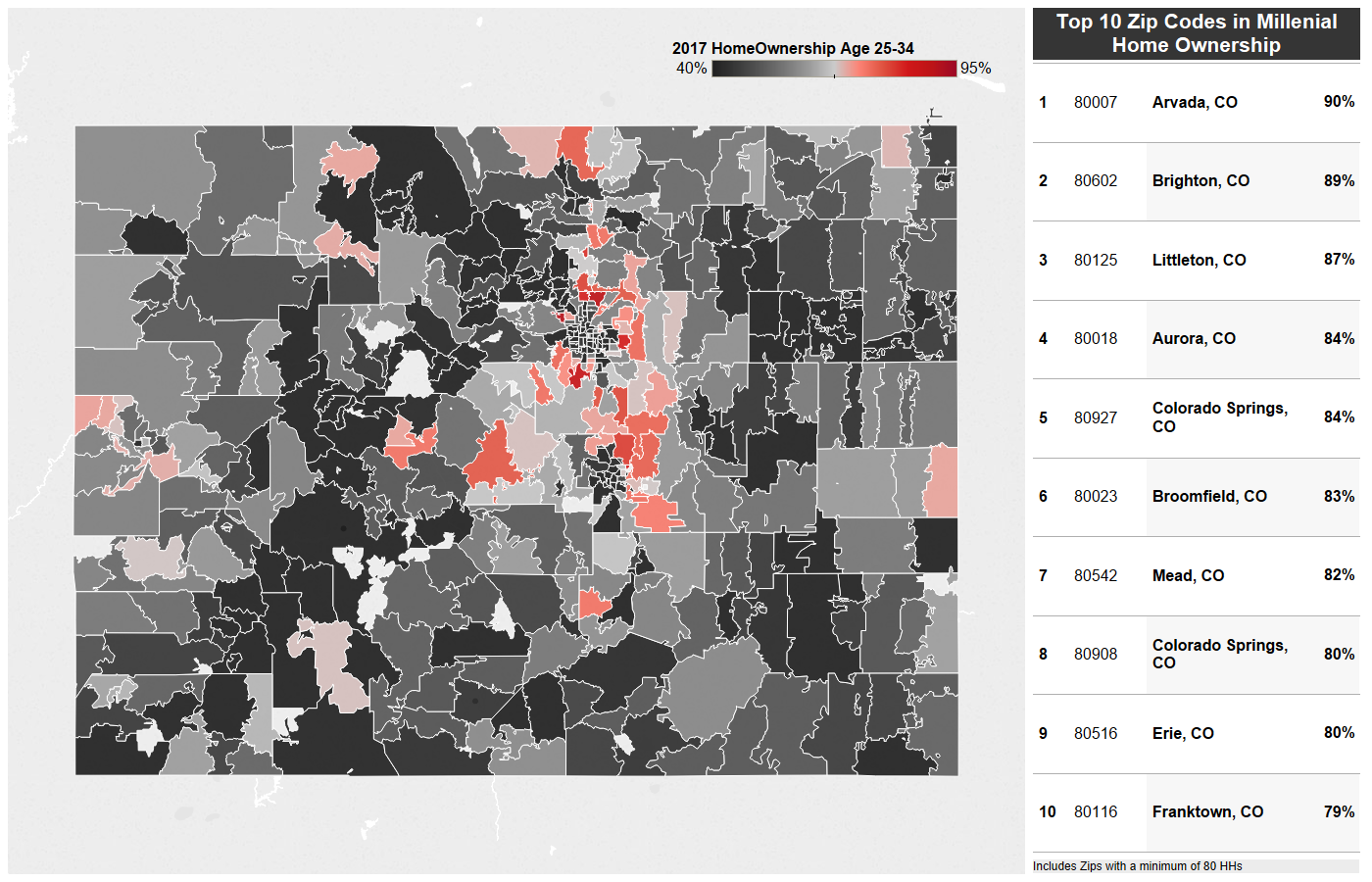 Source: Nielsen Demographics Pop-Facts 2018
62
Millennial Home ownership In Denver
Overall Ownership Rate in Region is 40% vs 41% Nationally
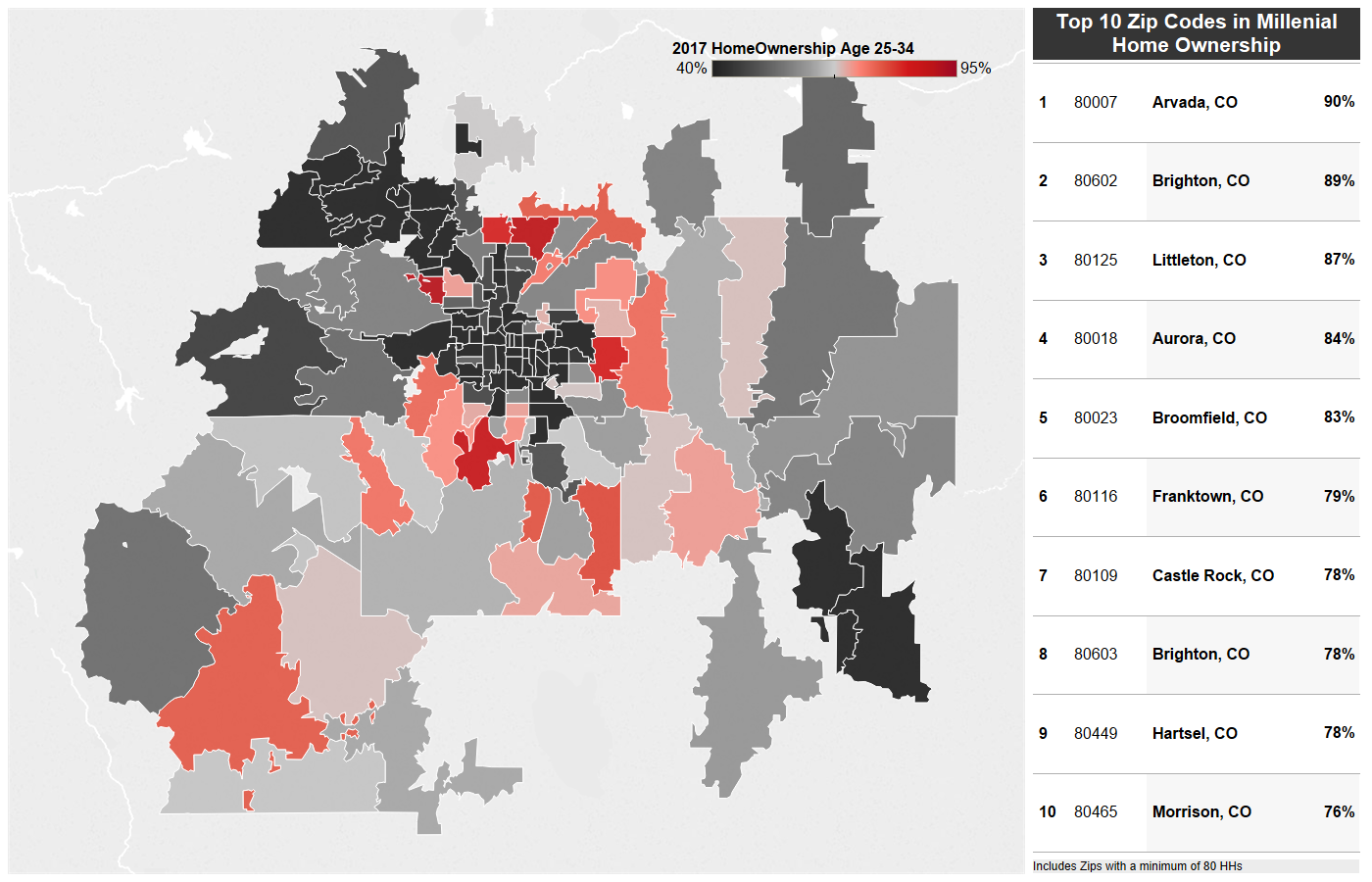 Source: Nielsen Demographics Pop-Facts 2018
63
Listing and sale Prices
[Speaker Notes: SLIDE EDITING INSTRUCTIONS:

ICON: Right-click on icon to Change Picture. Icons can be downloaded from the Brand Library: https://sites.google.com/a/move.com/brand-assets-library/home/app-and-presentation-icons]
List prices in Denver AREA
Boulder County Has Highest Median List Price at $595,000 (Dec 2018)
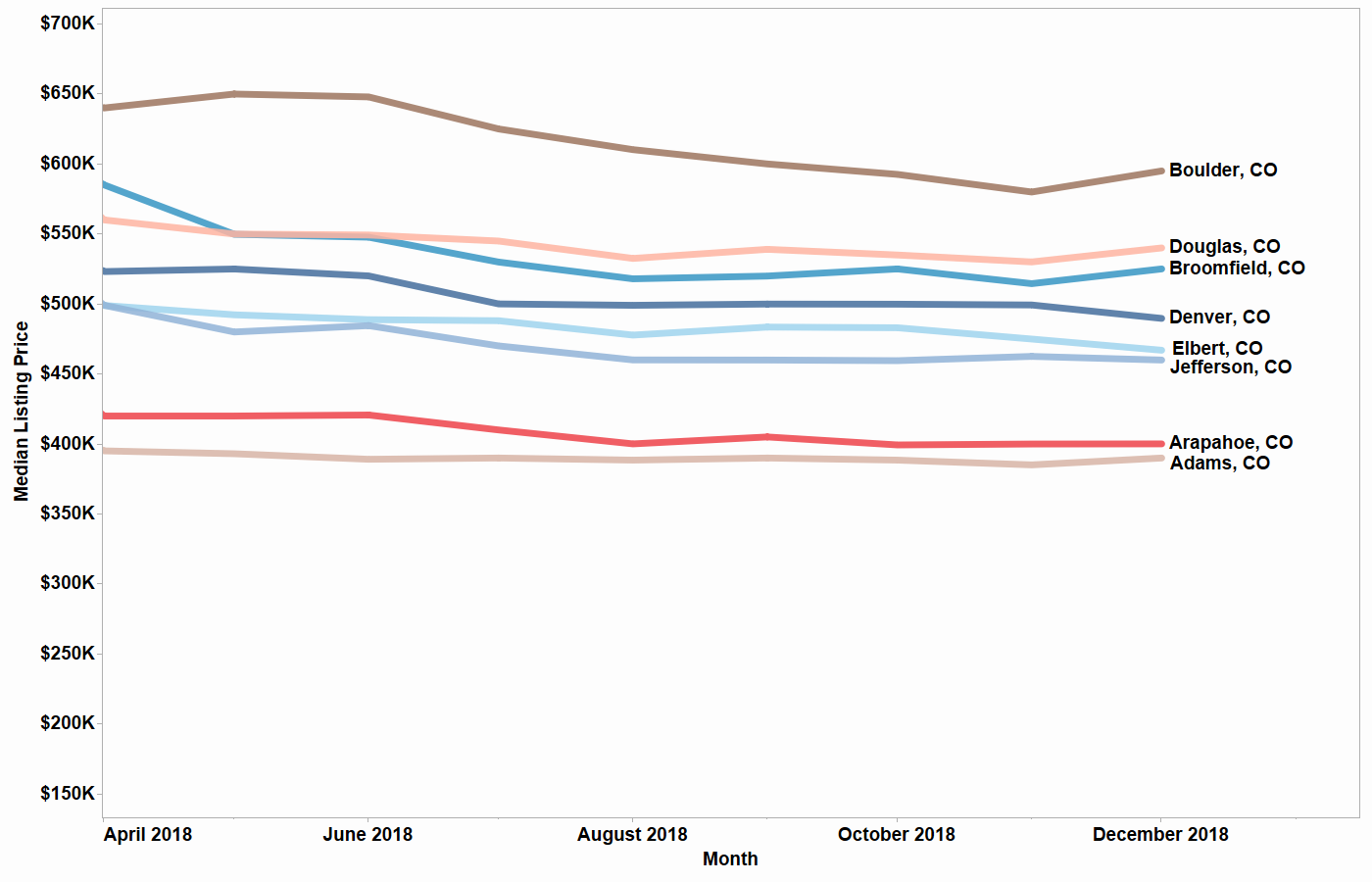 65
Sale prices in Denver Area
Boulder County Has Highest Median Sale Price at $483,000 (Oct 2018, Annl.)
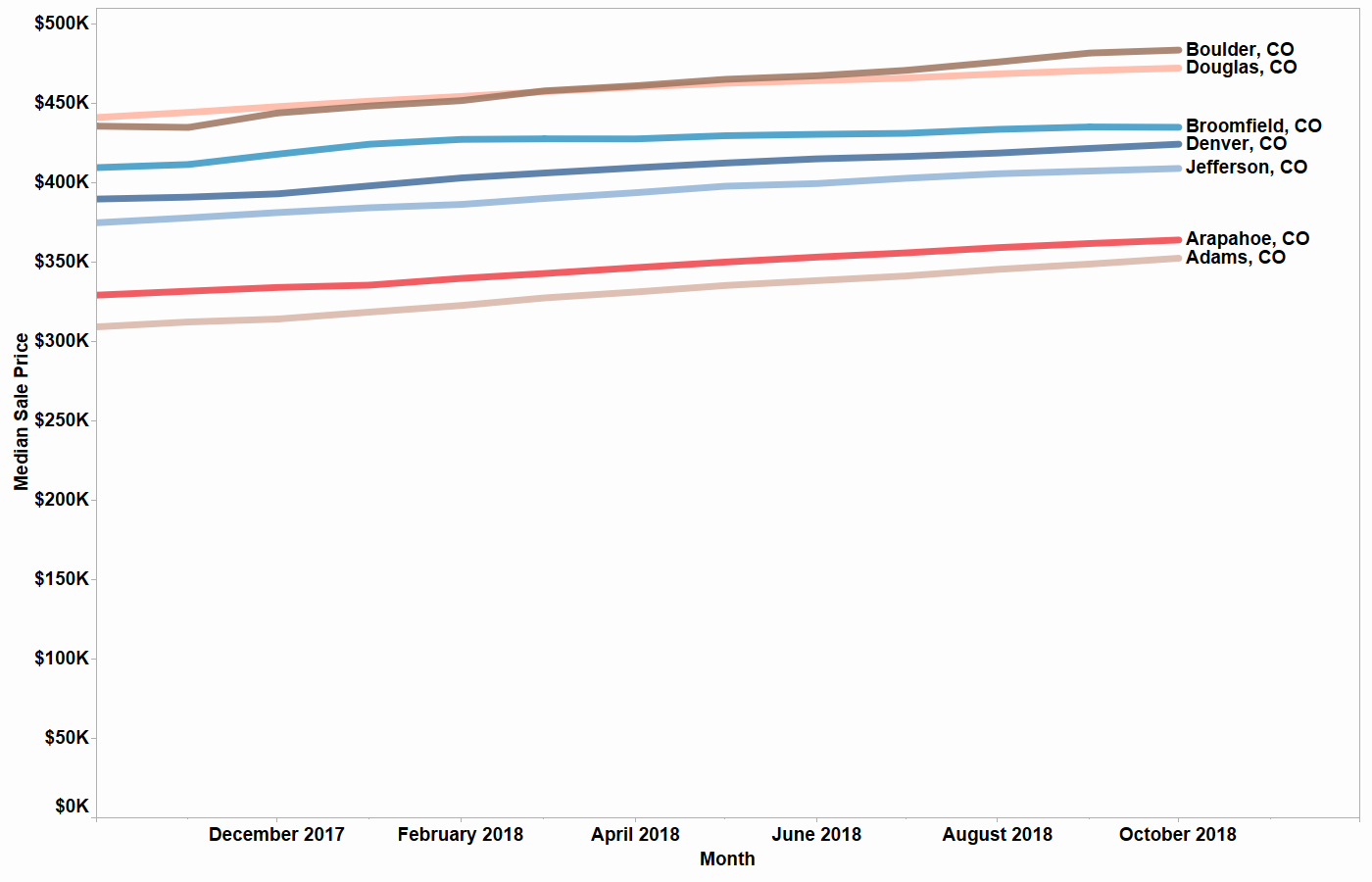 66
[Speaker Notes: 12 month moving avg]
Price Growth
[Speaker Notes: SLIDE EDITING INSTRUCTIONS:

ICON: Right-click on icon to Change Picture. Icons can be downloaded from the Brand Library: https://sites.google.com/a/move.com/brand-assets-library/home/app-and-presentation-icons]
Sale price growth in Denver Area
Adams County Seeing Largest Yearly Price Growth (Oct 2018, Annl.)
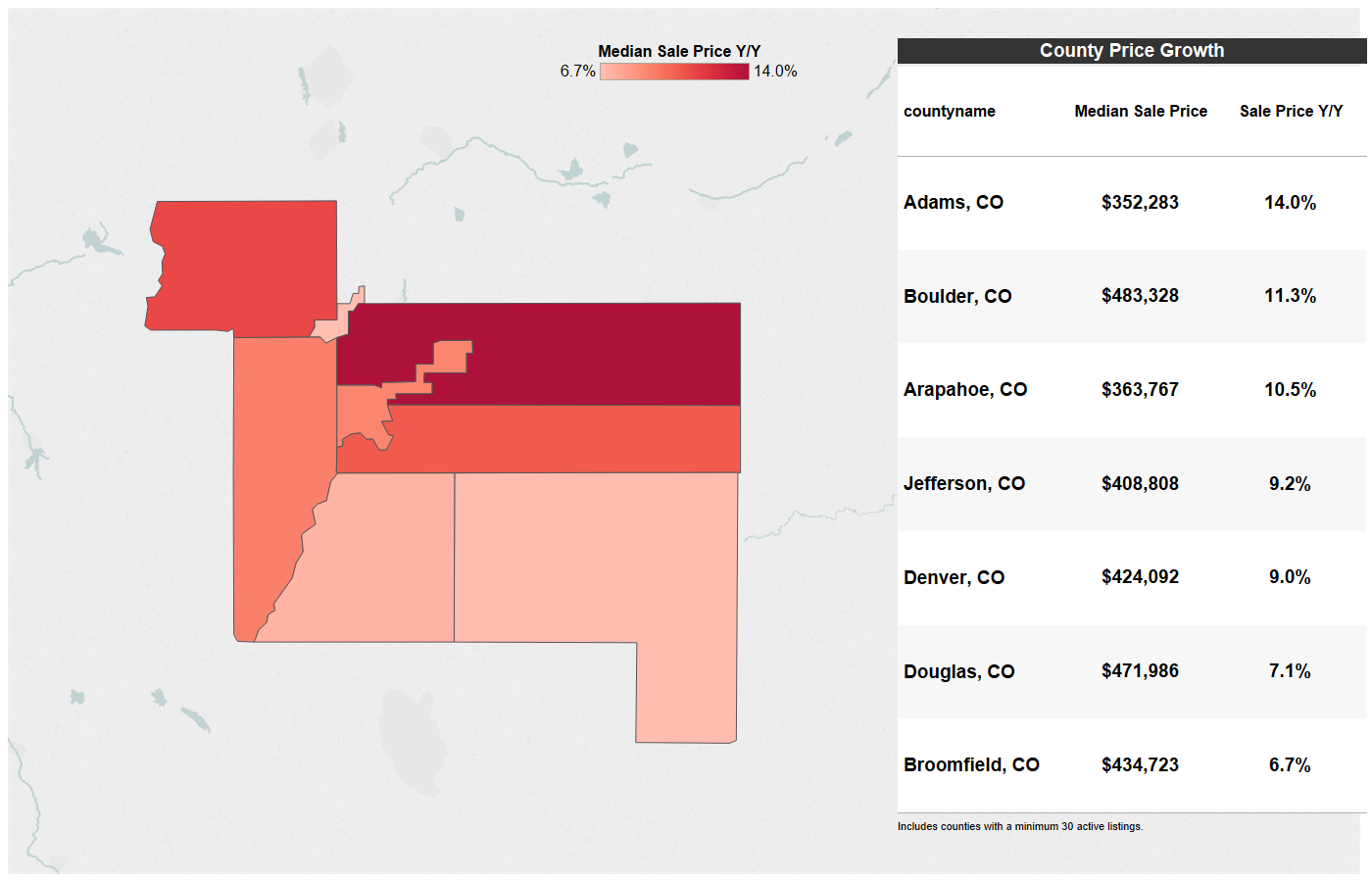 68
[Speaker Notes: 12 month moving avg]
Sale prices in Denver area
Price Breakdown by County (Oct 2018, Annl.)
69
[Speaker Notes: 12 month moving avg]
Sale price growth in Denver area
100% of Zips Experienced Price Growth Y/Y (Oct 2018, Annl.)
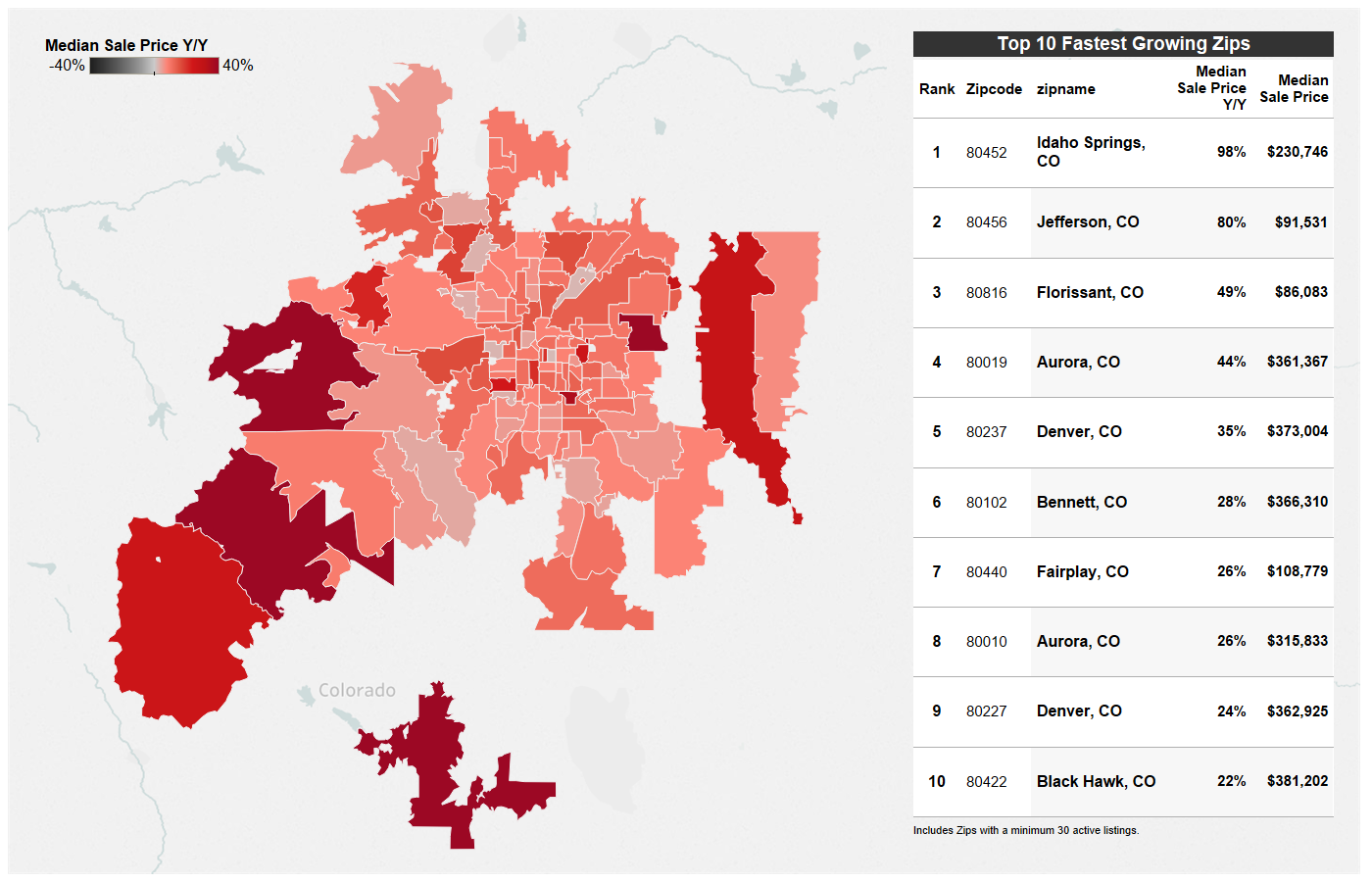 70
[Speaker Notes: 12 month moving avg]
Sale prices in denver
Fastest Growing Zip Codes in Denver Area (Oct 2018, Annl.)
71
[Speaker Notes: 12 month moving avg]
Closed Sales
[Speaker Notes: SLIDE EDITING INSTRUCTIONS:

ICON: Right-click on icon to Change Picture. Icons can be downloaded from the Brand Library: https://sites.google.com/a/move.com/brand-assets-library/home/app-and-presentation-icons]
Closed sales in denver
Number of transactions (Oct 2018, Annl.)
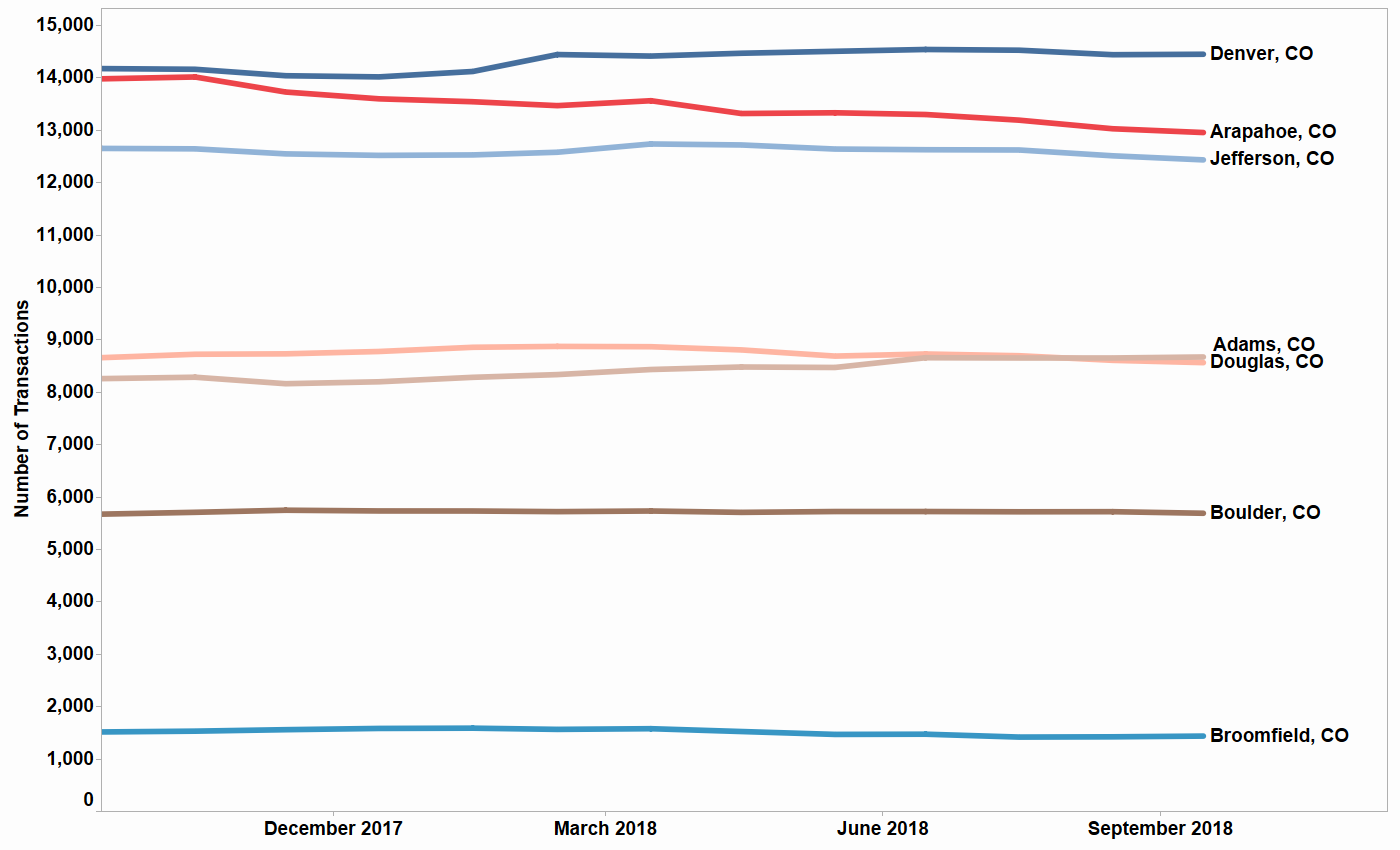 73
[Speaker Notes: Annualized (12 month moving sum)]
Closed Sales in Denver area
Single Family and Condo Sales (Oct 2018, Annl.)
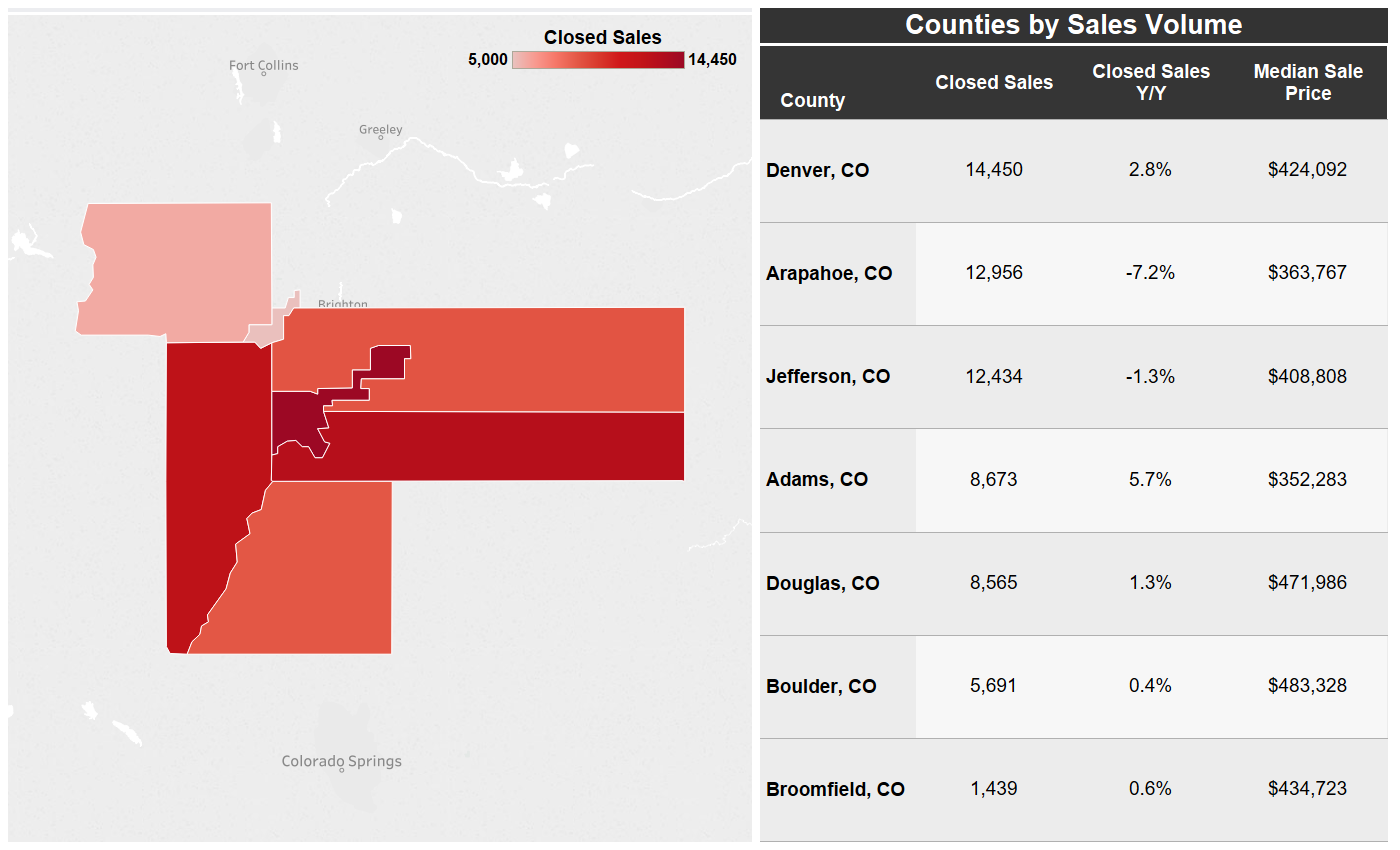 74
[Speaker Notes: Sales = Annualized (12 month moving sum)
Sales YY  = 12 month moving avg of YY]
Closed Sales in denver
Single Family and Condo Sales By Sales Volume (Oct 2018, Annl.)
75
[Speaker Notes: Sales = Annualized (12 month moving sum)
Sales YY  = 12 month moving avg of YY]
Closed sales in denver
Single Family and Condo Sales by Sales Volume (Oct 2018, Annl.)
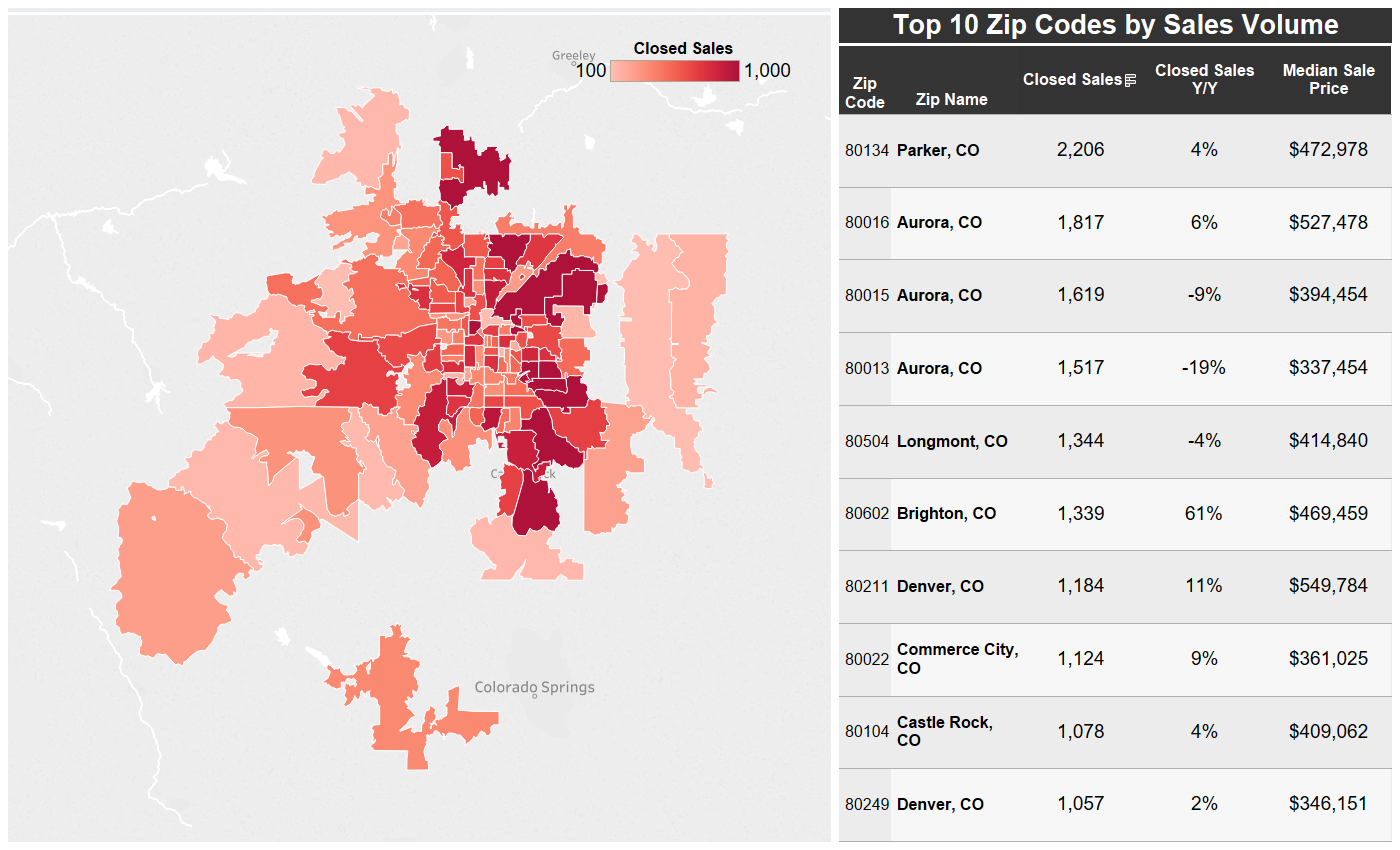 76
[Speaker Notes: Sales = Annualized (12 month moving sum)
Sales YY  = 12 month moving avg of YY]
Change in Sales
[Speaker Notes: SLIDE EDITING INSTRUCTIONS:

ICON: Right-click on icon to Change Picture. Icons can be downloaded from the Brand Library: https://sites.google.com/a/move.com/brand-assets-library/home/app-and-presentation-icons]
Closed Sales Growth in Denver Area
Single Family and Condo Sales by Y/Y % Change (Oct 2018, Annl.)
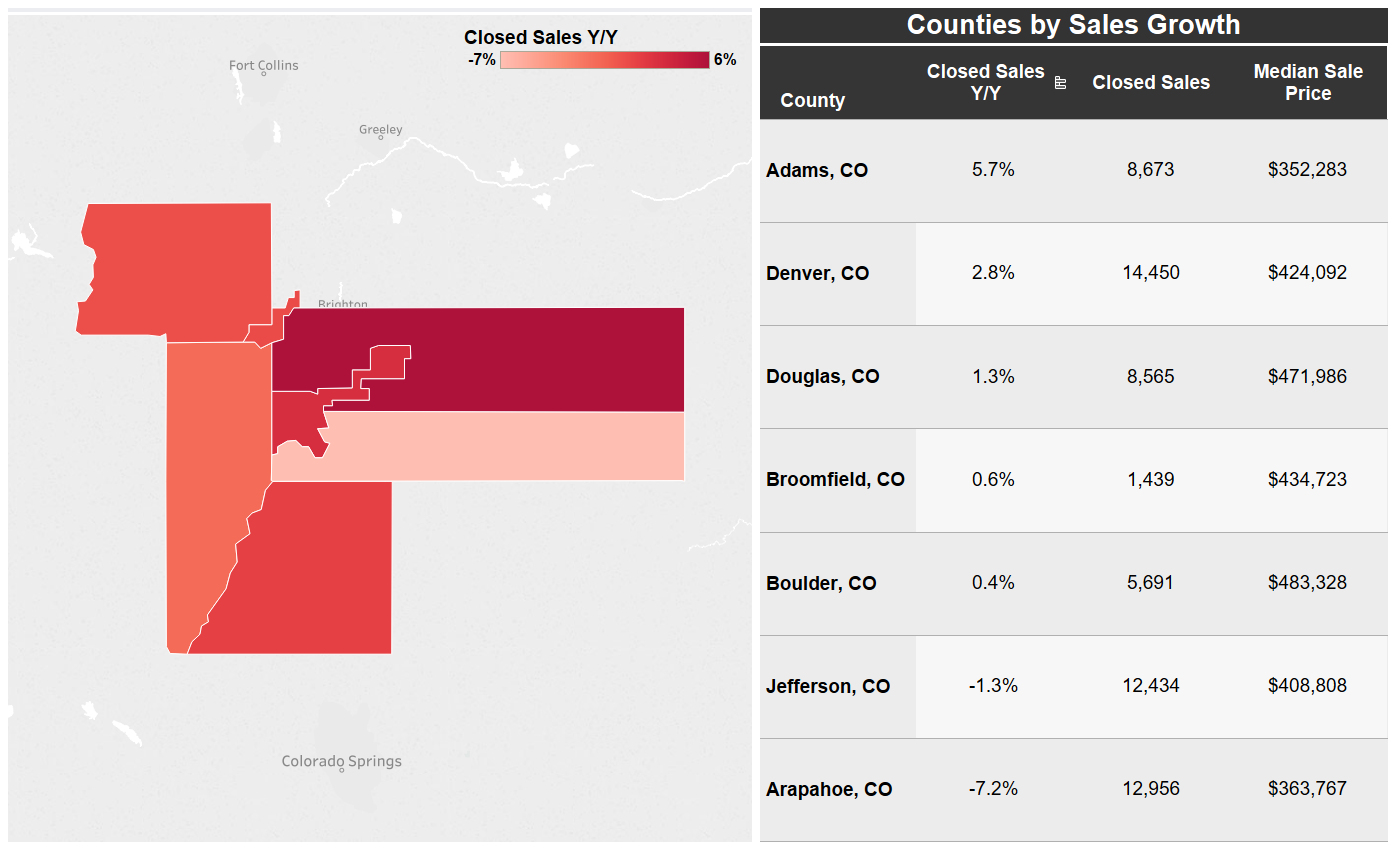 78
[Speaker Notes: Sales = Annualized (12 month moving sum)
Sales YY  = 12 month moving avg of YY]
Closed Sales Growth in denver
Single Family and Condo Sales by Y/Y % Change (Oct 2018, Annl.)
79
[Speaker Notes: Sales = Annualized (12 month moving sum)
Sales YY  = 12 month moving avg of YY]
Closed sales Growth in denver
Single Family and Condo Sales by Y/Y % Change (Oct 2018, Annl.)
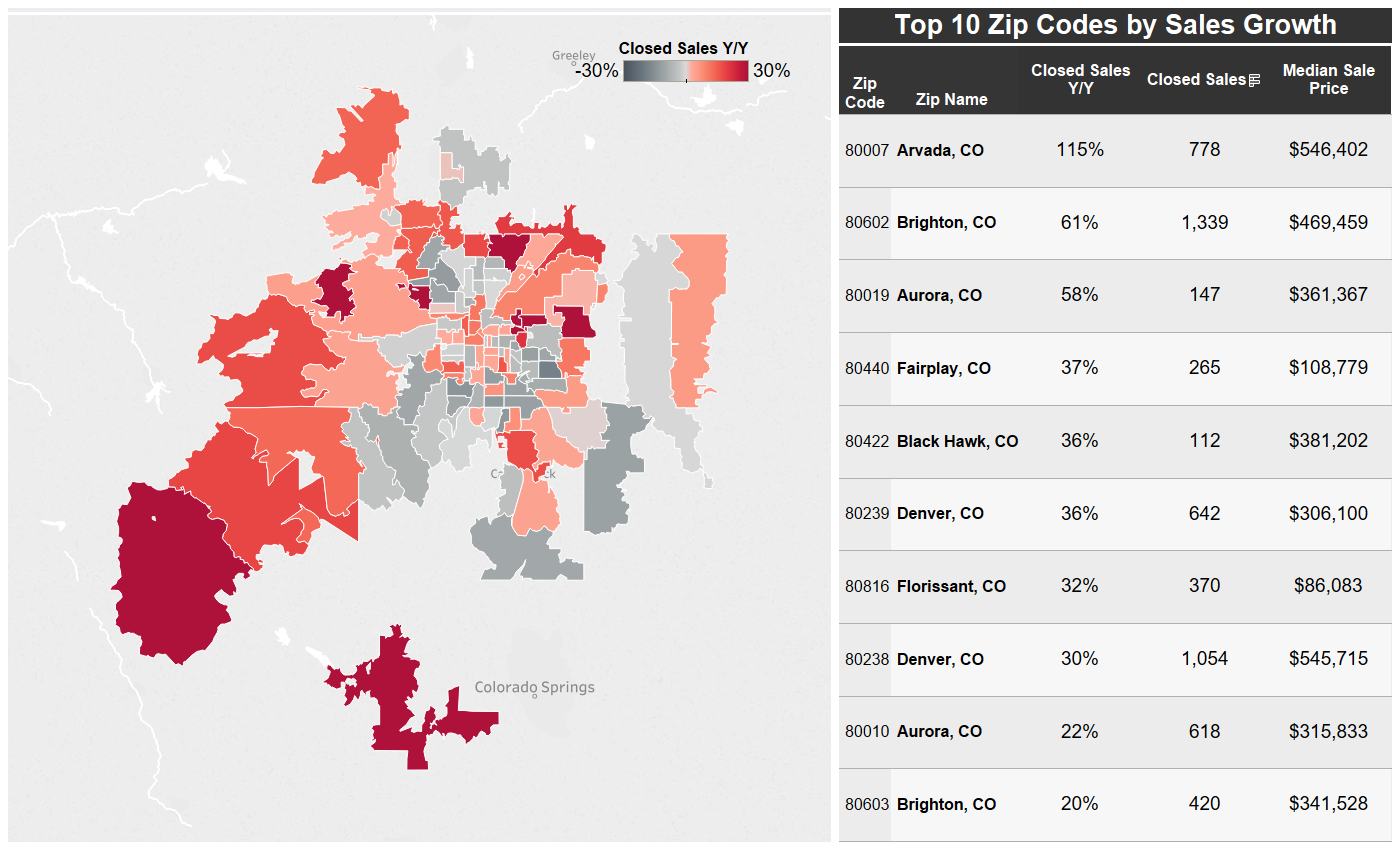 80
[Speaker Notes: Sales = Annualized (12 month moving sum)
Sales YY  = 12 month moving avg of YY]
Closed Sales in denver
Closed Sales Y/Y% for the Past 12 Months (Annl.)
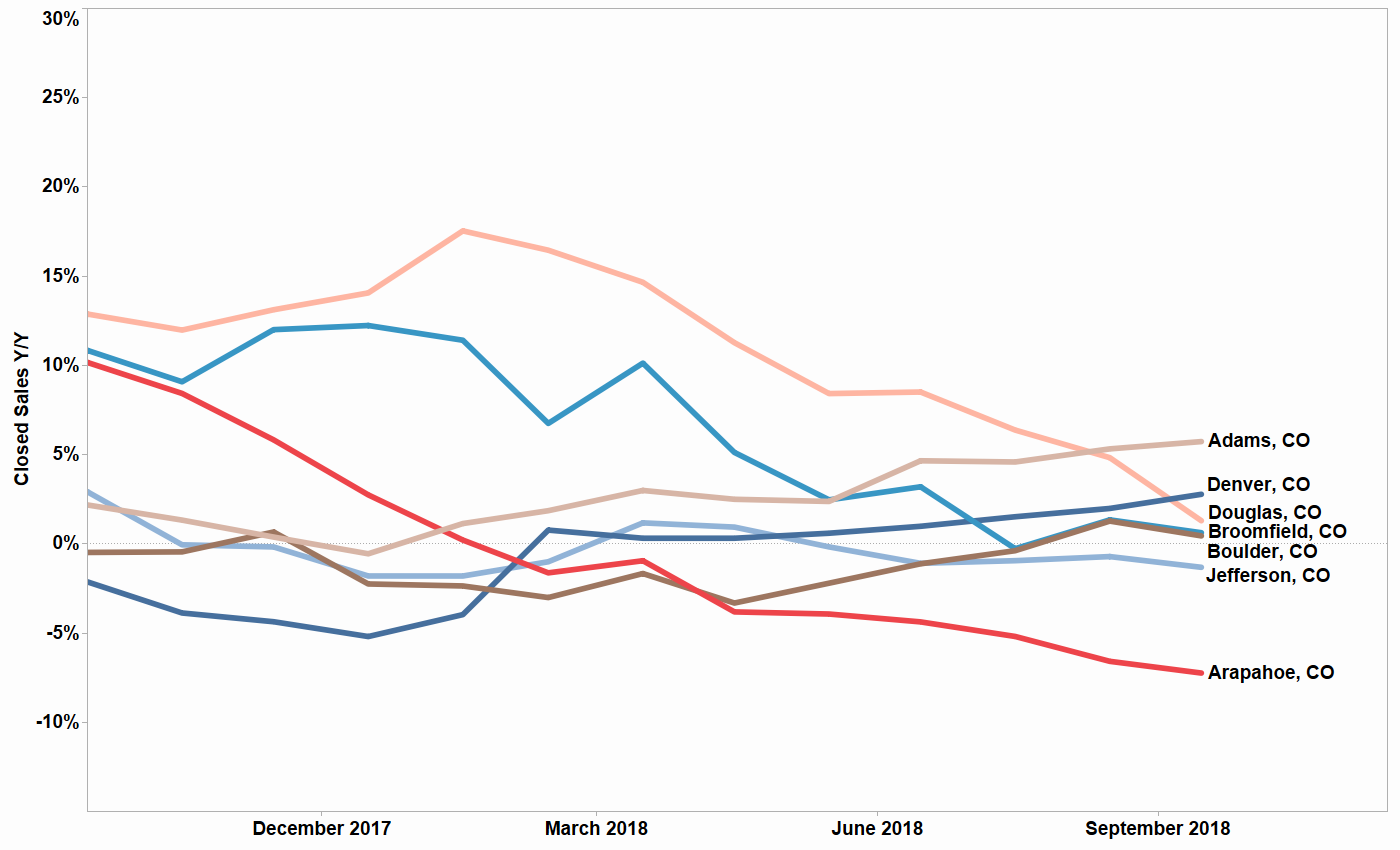 81
[Speaker Notes: Sales YY  = 12 month moving avg of YY]
Age of Inventory
[Speaker Notes: SLIDE EDITING INSTRUCTIONS:

ICON: Right-click on icon to Change Picture. Icons can be downloaded from the Brand Library: https://sites.google.com/a/move.com/brand-assets-library/home/app-and-presentation-icons]
Age of Inventory in denver
Age of inventory in fastest-moving markets is 53-54 days (Dec 2018)
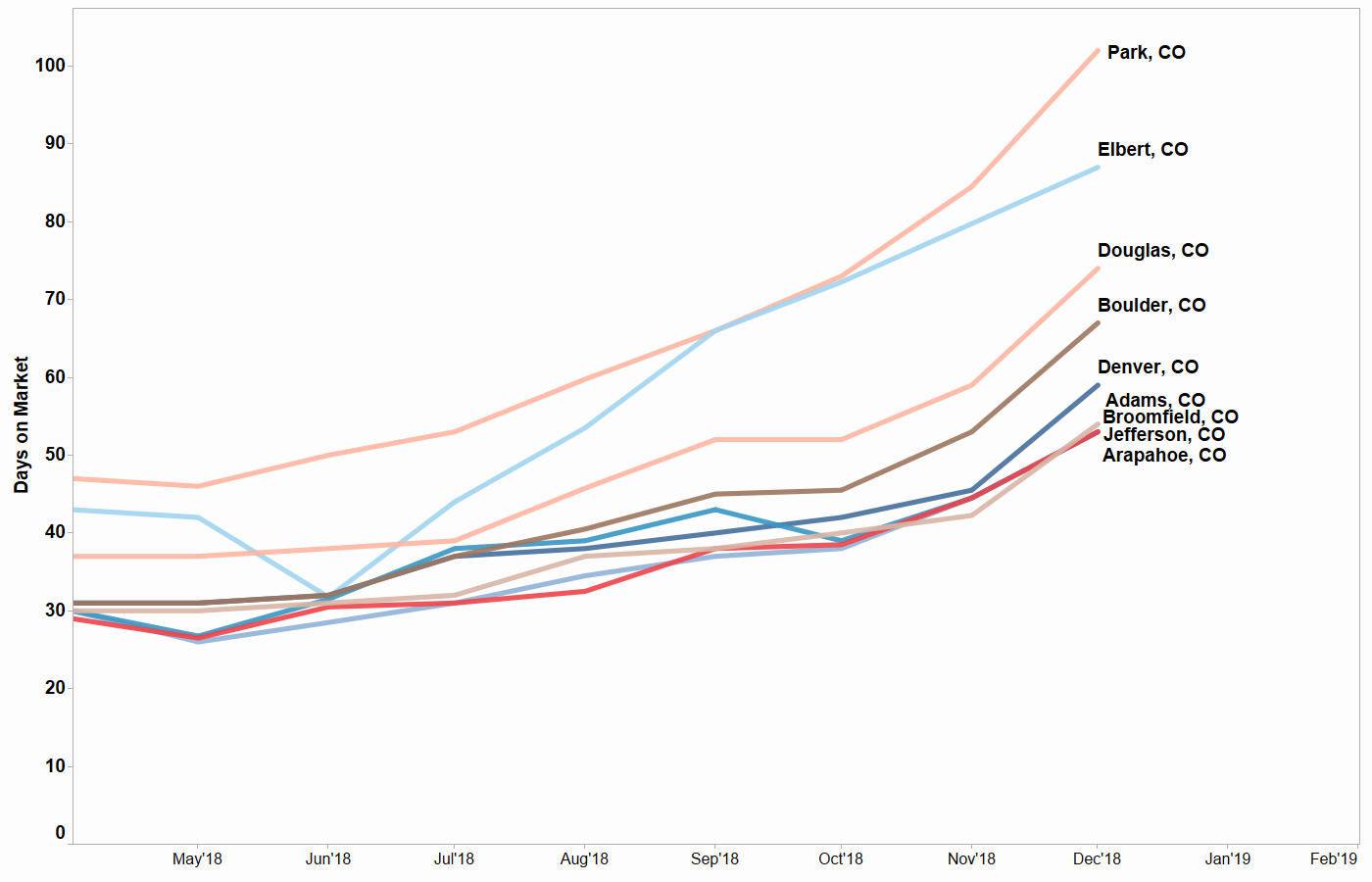 83
[Speaker Notes: Increase expected for season – don’t have data for proper Y/Y %]
Hottest Counties in Denver Area
Jefferson Claims Top Performing County (Q4 2018)
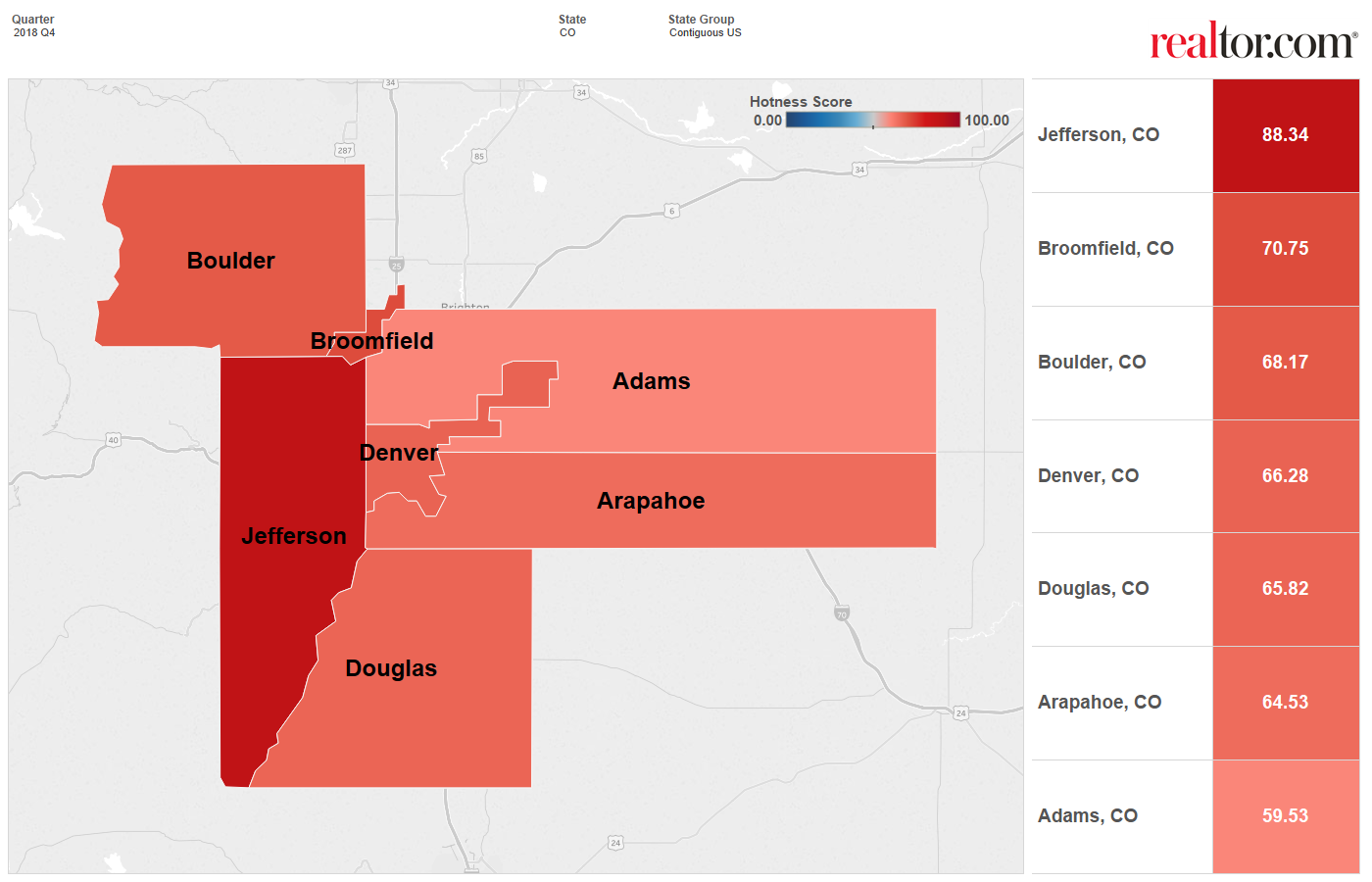 Source: Realtor.com
84
[Speaker Notes: Note: Counties with insufficient data are excluded. Hotness is based on listing page views and days on market.]
Hottest Zip Codes in Denver Area
Top 10 Performing Zip Codes (Q4 2018)
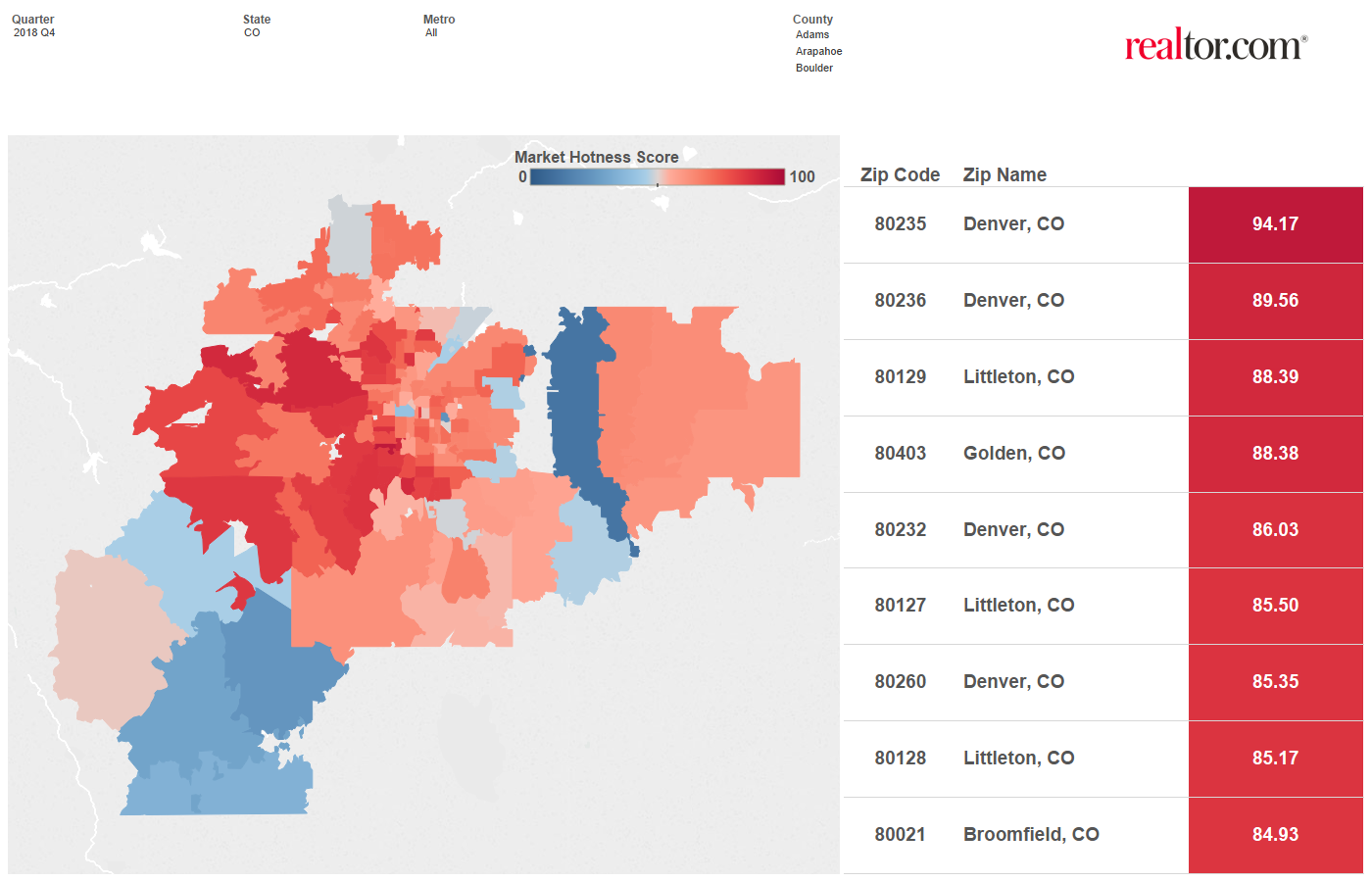 Source: Realtor.com
85
[Speaker Notes: Note: Zips with insufficient data are excluded. Hotness is based on listing page views and days on market.]
Rent Prices in Colorado
Denver Area Seeing 17.7% Rent Growth Year-on-Year
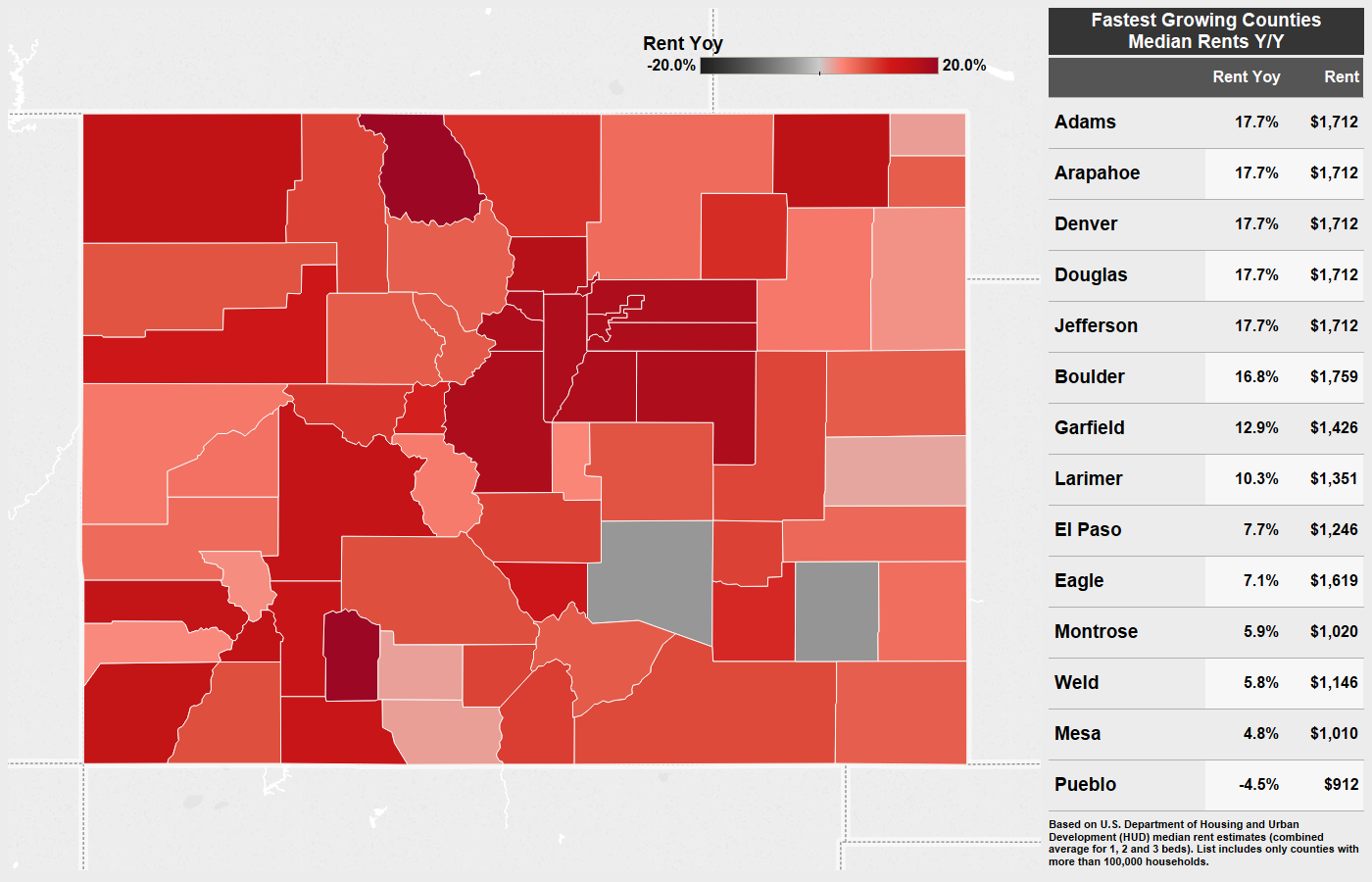 Source: Realtor.com® Analysis of HUD Fair Market Rents
86
Rent Vs Buy
Cheaper to Rent in 88% of Colorado Counties (Dec 2018)
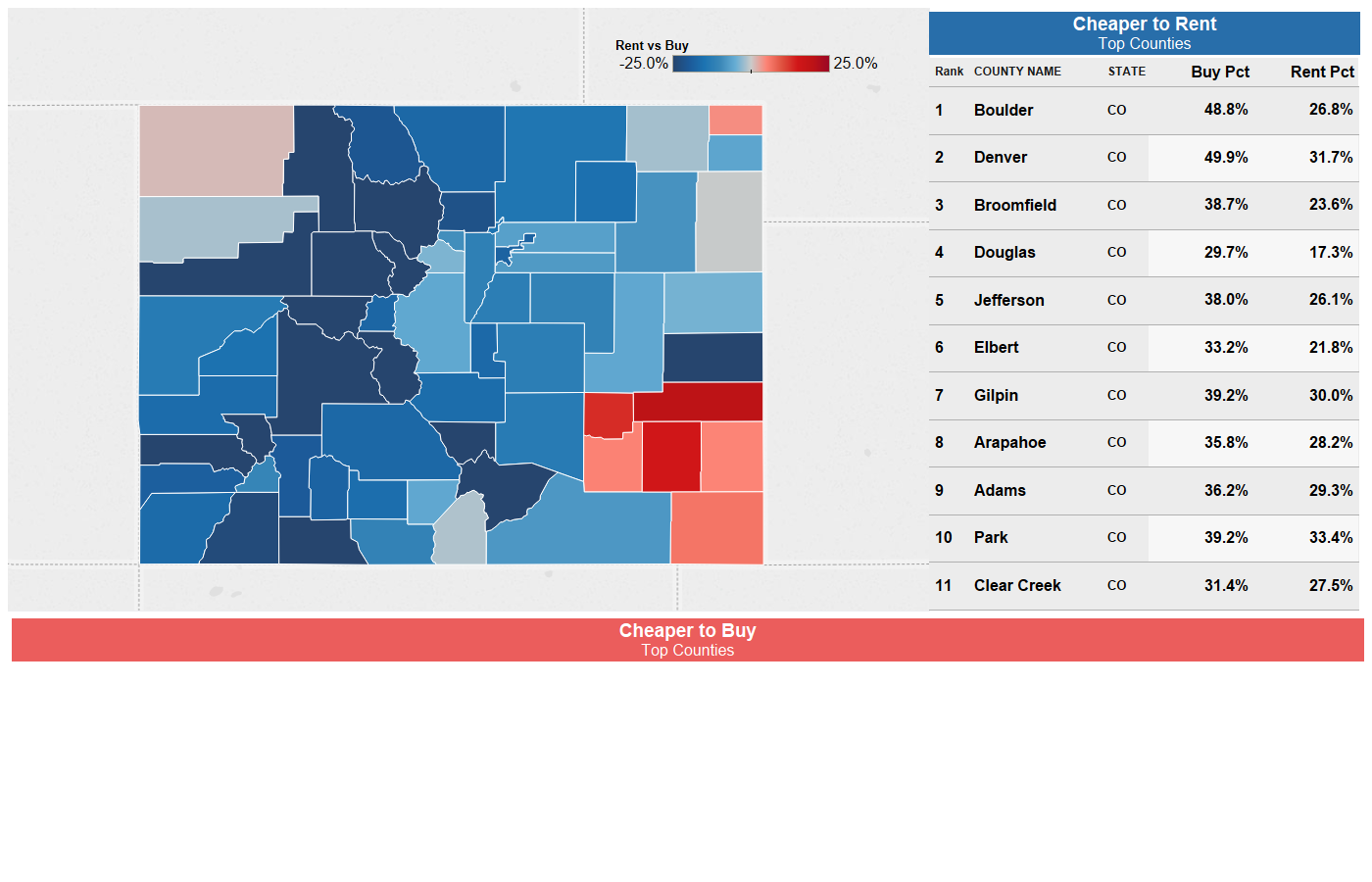 Source: Realtor.com® Analysis of Nielsen Pop-Facts Demographics, 
HUD Fair Market Rents and Realtor.com Data
87
[Speaker Notes: Boulder has the largest difference between the % of income needed to Buy vs Rent]
Household Growth 2018-2023
100% of Zips Seeing Growth
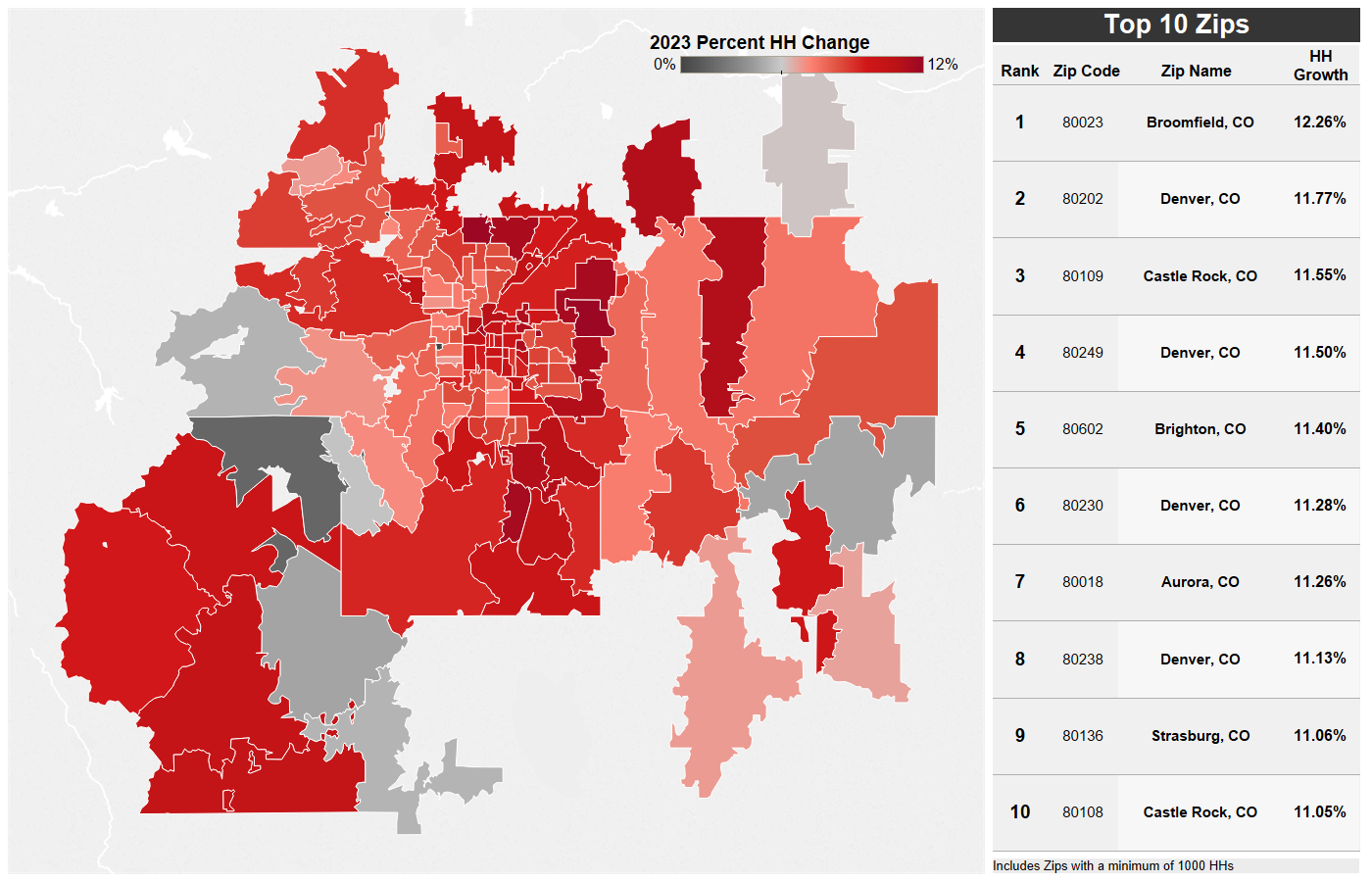 Source: Nielsen Demographics Pop-Facts 2018
88
[Speaker Notes: All but one zip code projected to see 4%+ growth
The outlier is Baily, CO (80421) at 1.5% growth]
Economic Researchrealtor.com®
Access market data, research, and presentations at realtor.com/research
@RDC_Economics
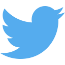 89
THANK YOU